Interactions between Atmospheric Variability over the Pacific and North Atlantic basin– Role of Transient Eddies
Ying Li

AOS Program, Princeton University

Advisor: Gabriel Lau

Oral Research Seminar
April 8, 2008
Outline
Part I: Introduction
Teleconnection patterns associated with ENSO, PNA and NAO 
Seasonal dependence
Part II: Dynamical Mechanisms
Stationary wave propagation
Storm track activity, transient eddy fluxes of momentum and heat
Part III: Future Work and Preliminary Results
Overall Summary
Part I:
 Introduction
EOF1 of SST over TP(ENSO) 67.5%
Teleconnection Patterns(DJF-mean)
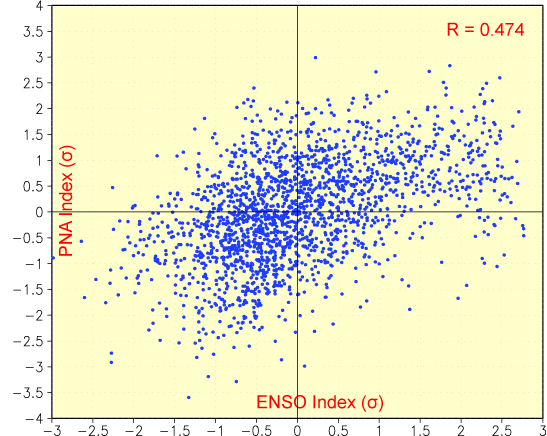 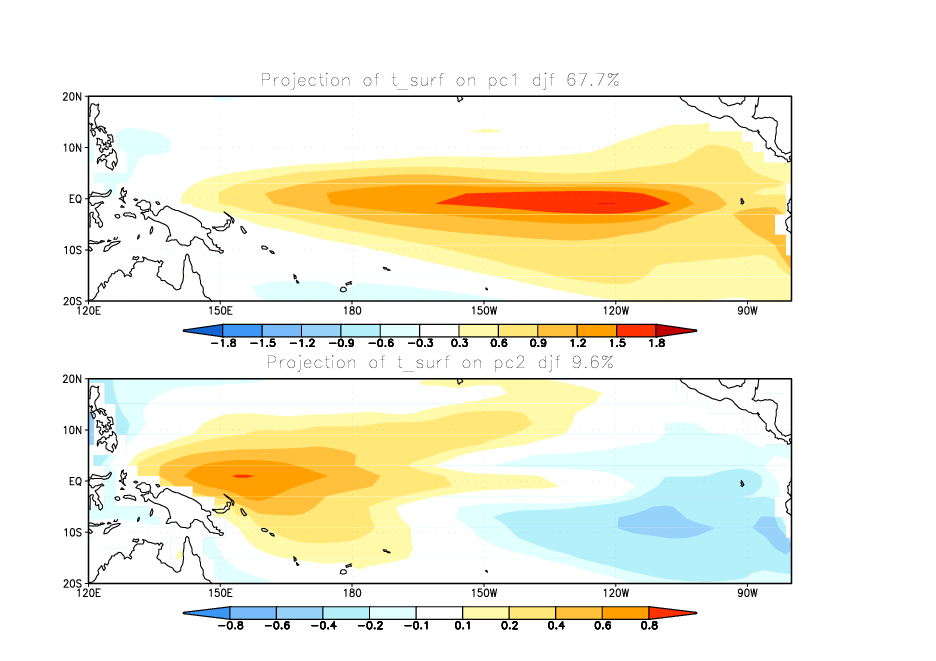 Regression of Z500 against PC1 (PNA)
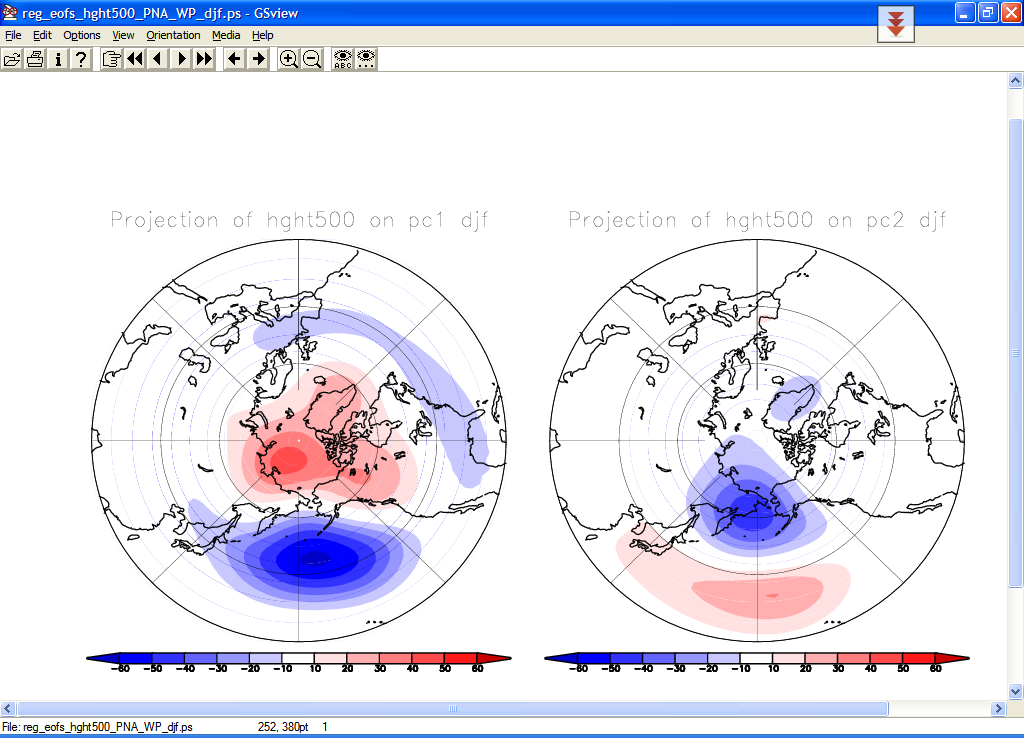 +
?
Regression of Z500 against PC1 (NAO)
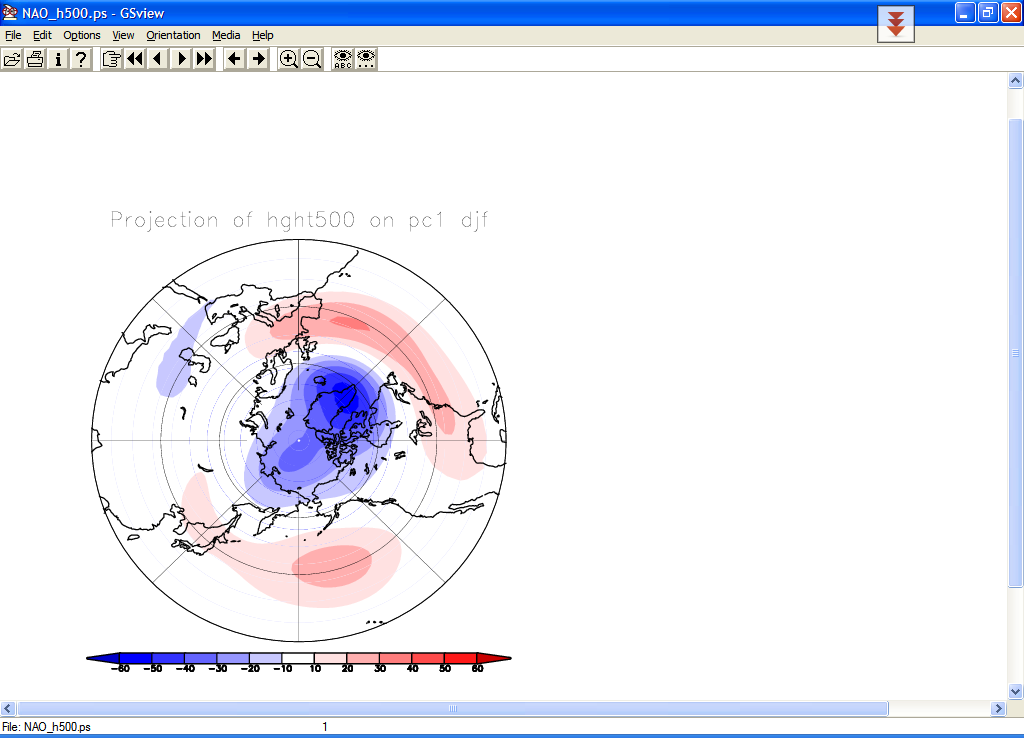 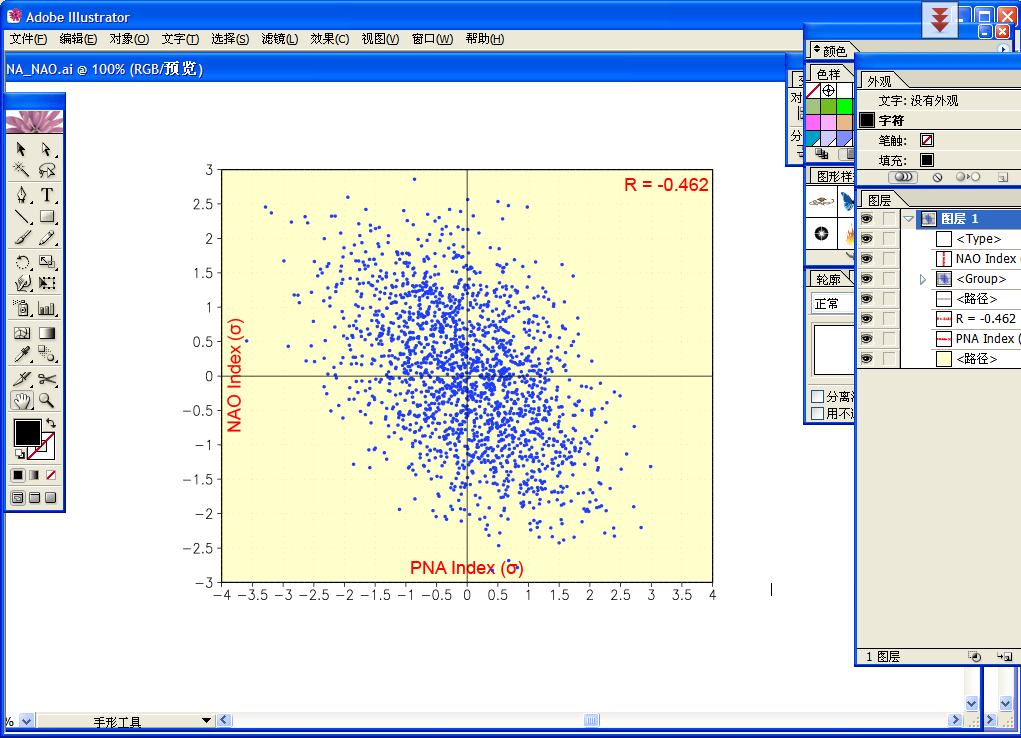 EOF 1 of SLP over N.Pac  42.9%
EOF1 of SLP over N.Atl(NAO) 46.1%
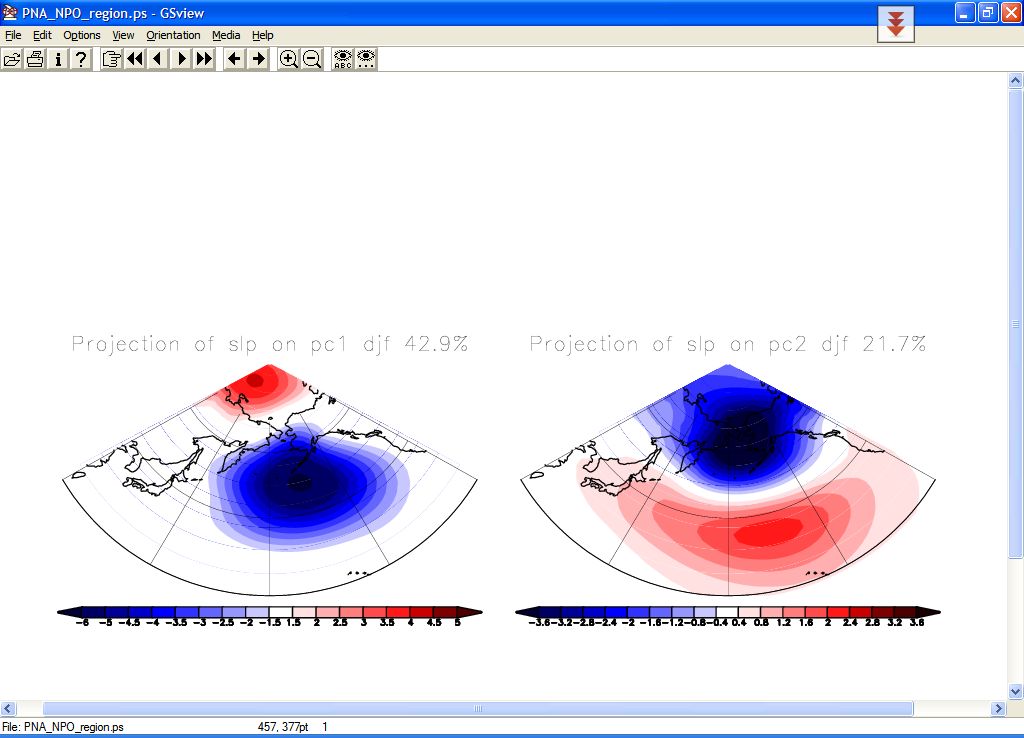 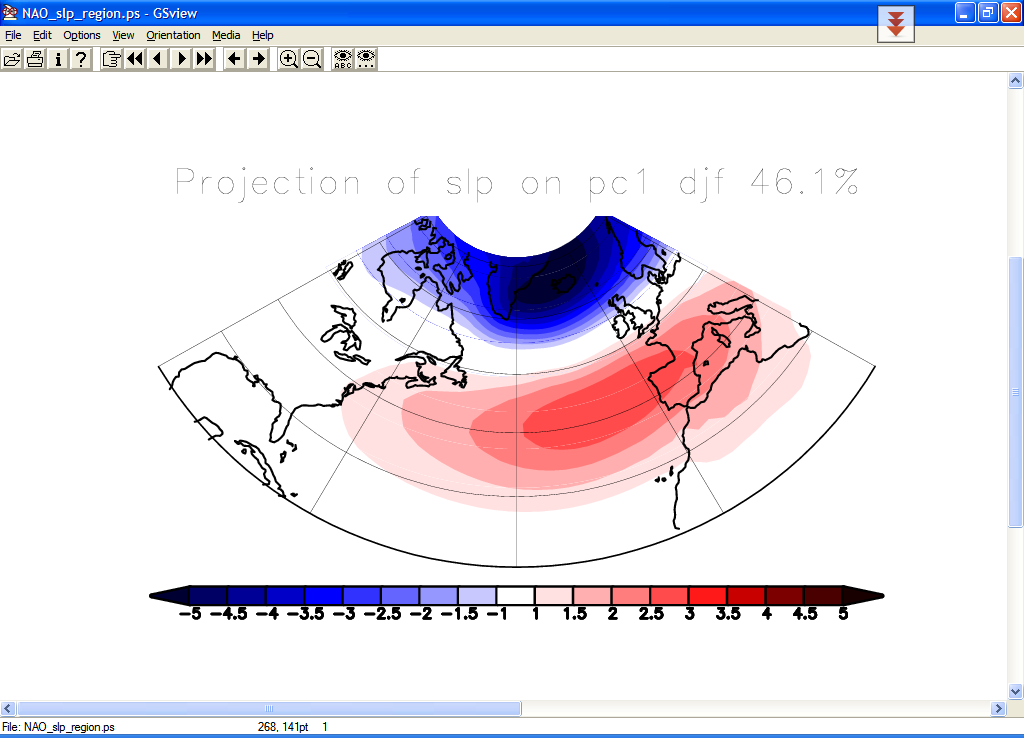 
Strong Seasonal Dependence in Late Winter
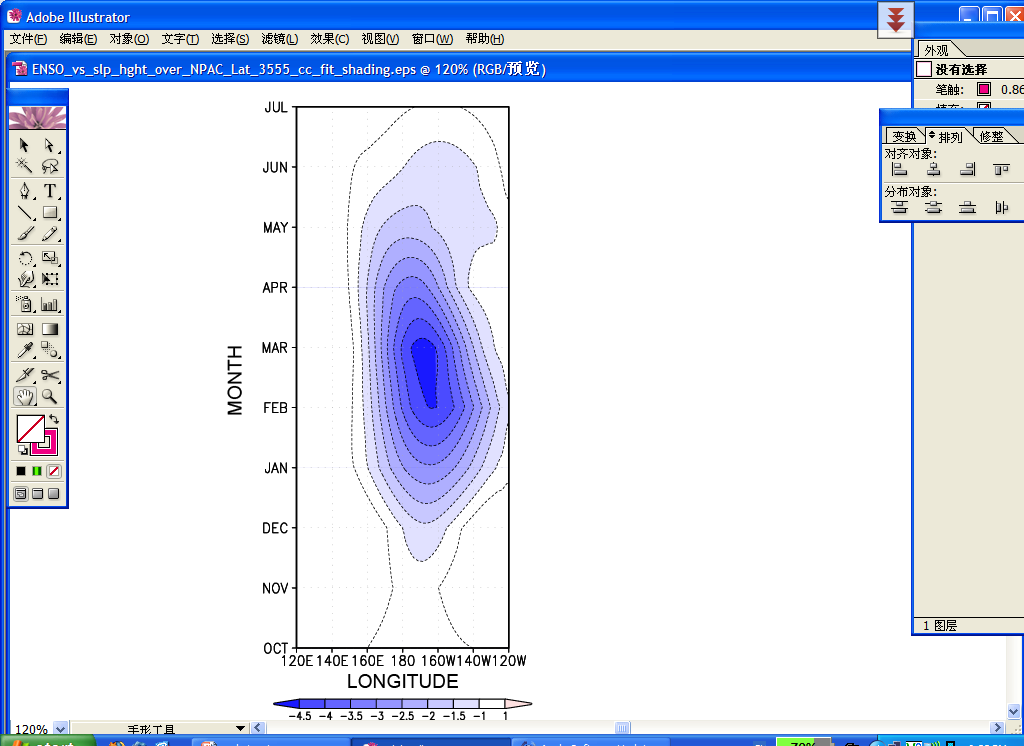 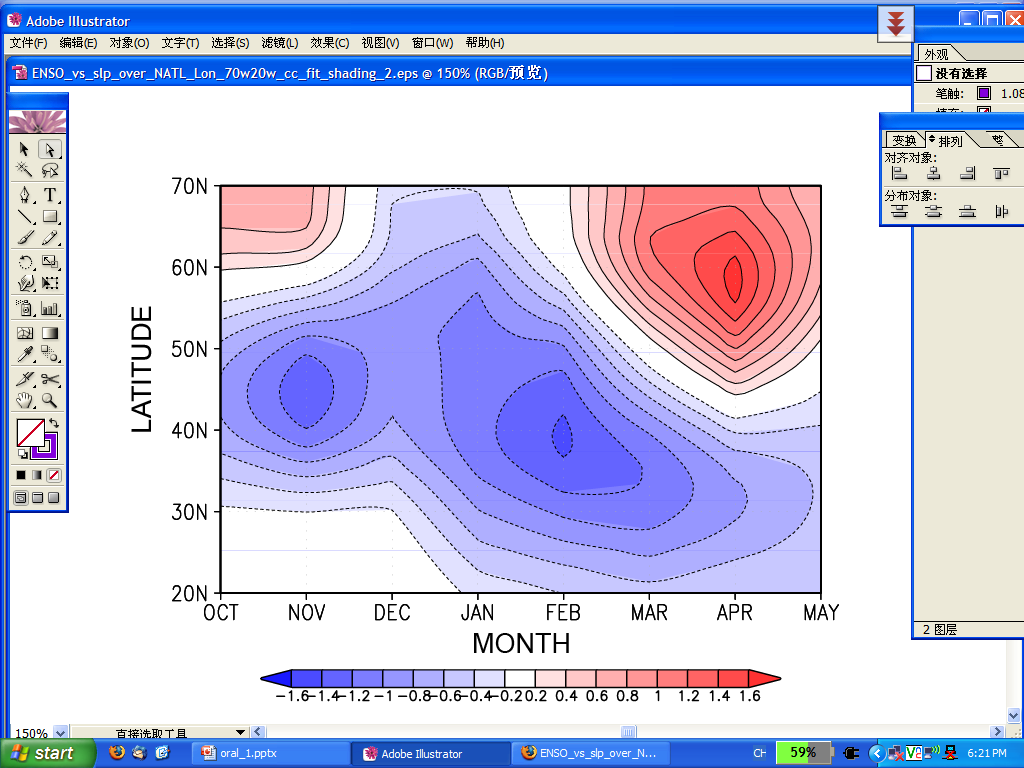 -1.6
-4.5
Regression of the SLP averaged over the 70-20W longitude band 
over the N.Atl against the ENSO index
Regression of the SLP averaged over the 35-55N latitude band over the N.Pac against the ENSO index
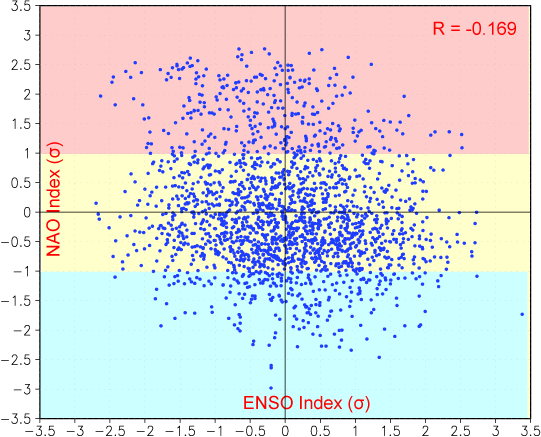 ENSO index: PC1 of the EOF1 of SST over TP
(DJF-mean)

NAO index: PC1 of the EOF1 of SLP over NA (DJFM-mean)
NAO+
NAO-
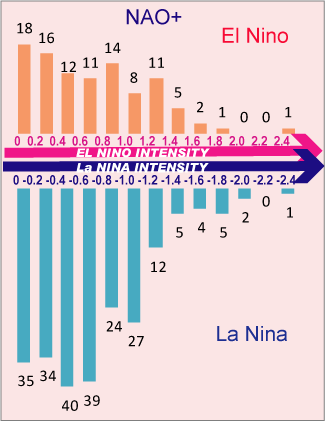 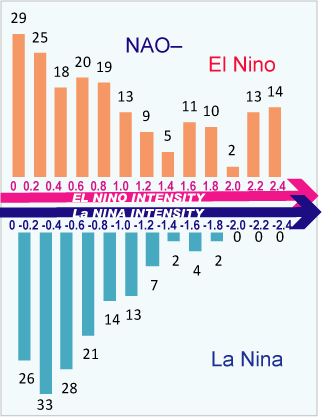 QUESTION: Which dynamical processes are responsible for the atmospheric-ocean variability over the tropical Pacific, North Pacific and North Atlantic in late winter?
Three Possible Mechanisms:
Previous Studies
Part II: Dynamical Mechanismsa)	Stationary Wave Propagation
Stationary Wave Activity Flux
Application
Propagation of wave activity; Interaction between stationary waves and time mean flow.
Horizontal components of F flux by Plumb (1985):
:	 pressures/1000hPa
, :	 longitude and latitude
u, v:	 horizontal geostrophic 
                  velocities computed from 
overbar:   time mean
asterisk:   deviations from the zonal mean
Properties
F flux is parallel to the group velocity in the WKB sense.
Its divergence (convergence) is where the wave train is strongly forced (dissipated).
Method
Composite charts was constructed based on the PC1 of the EOF analysis
All the composites are averaged over Feb. and Mar.
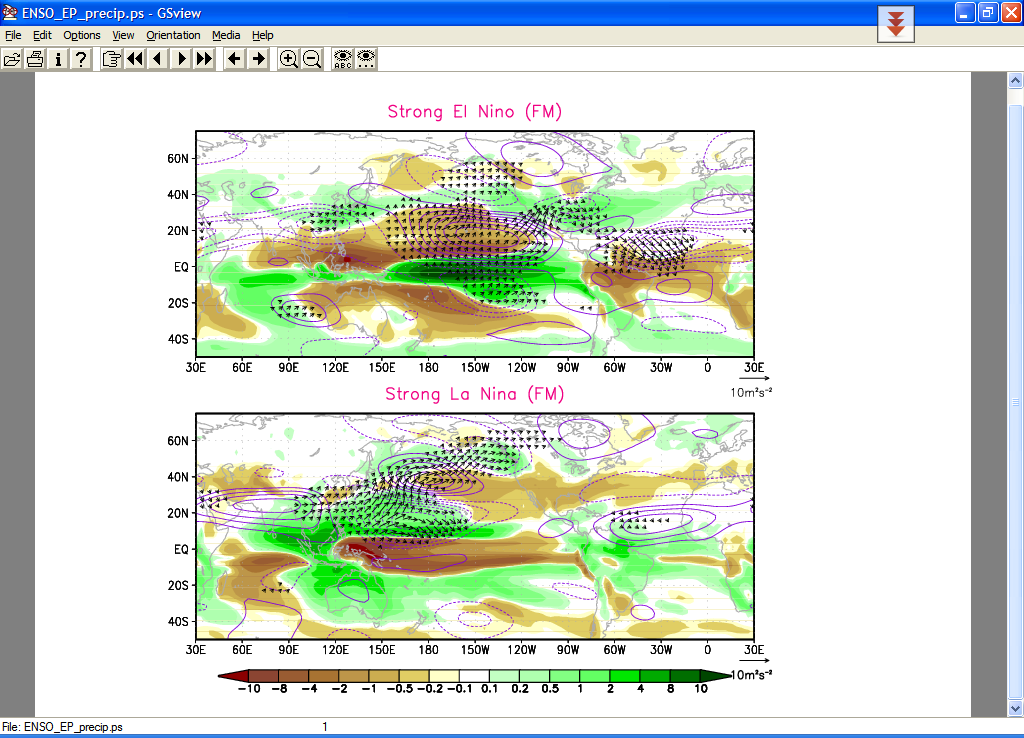 Eastern Pacific
Not too much polarward and eastward propagation

Instead, mostly equatorward
Western Pacific
Precipitation (shading), Fs(arrow), *250(contour)
b)	Storm Track Activity: Transient Eddy Fluxes of Momentum and Heat
Data Processing
Extended EP Vector
Illustrate local interactive processes between transient eddies and the time mean flow
Horizontal components of E vector by Trenberth (1986) :
u, v:	horizontal wind
prime: 	deviations from the corresponding time mean quantities
overbar:  time mean
y
Properties (Hoskins et al 1983)
y’
The angle of the tilt:
x

2
x’
E
The transient forcing: geopotential height tendency due to the synoptic-scale eddy vorticity flux convergence
Barotropic component:
Physical explanation:
Lau and Holopainen (1984), Lau and Nath (1991)
Z250 : atmospheric variability
E vector: propagation of transient eddies
: storm track
: eddy induced geopotential height tendency
Hypothesis
1
2
3
+
+
-
-
4
5
1
Tropical Pacific
North Pacific
North Pacific
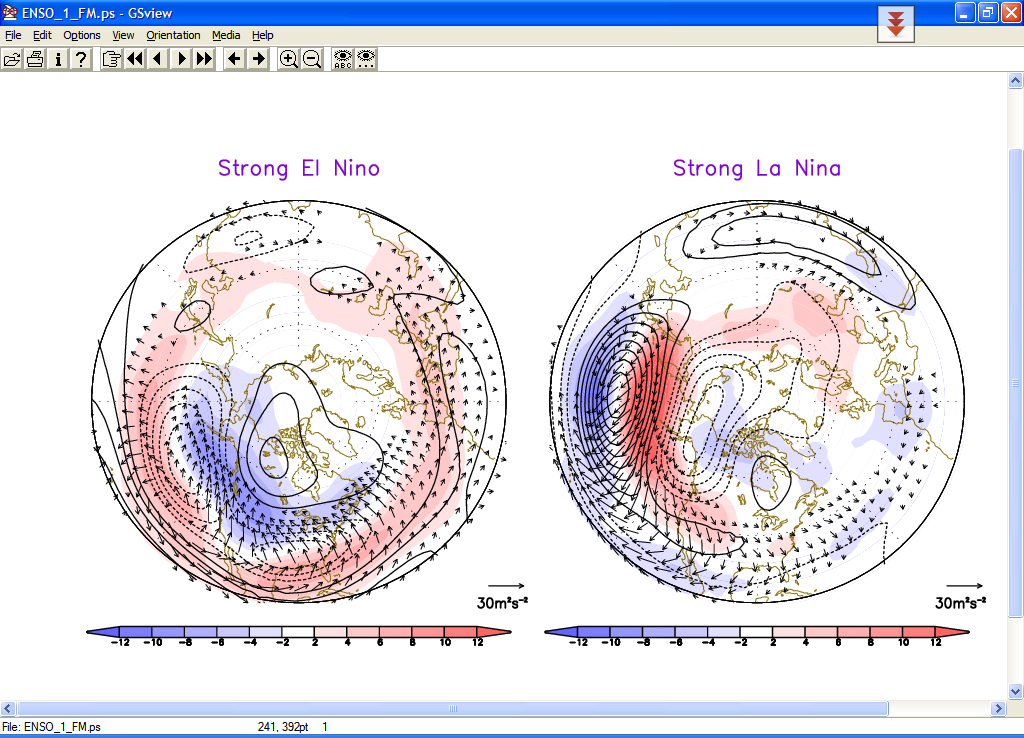 SST Forcing associated with El Nino
Seasonal mean Z
Storm Track
E vector
Z250(contour),  Storm Track (         ,shading),  E vector (arrow)
2
North Pacific
North America
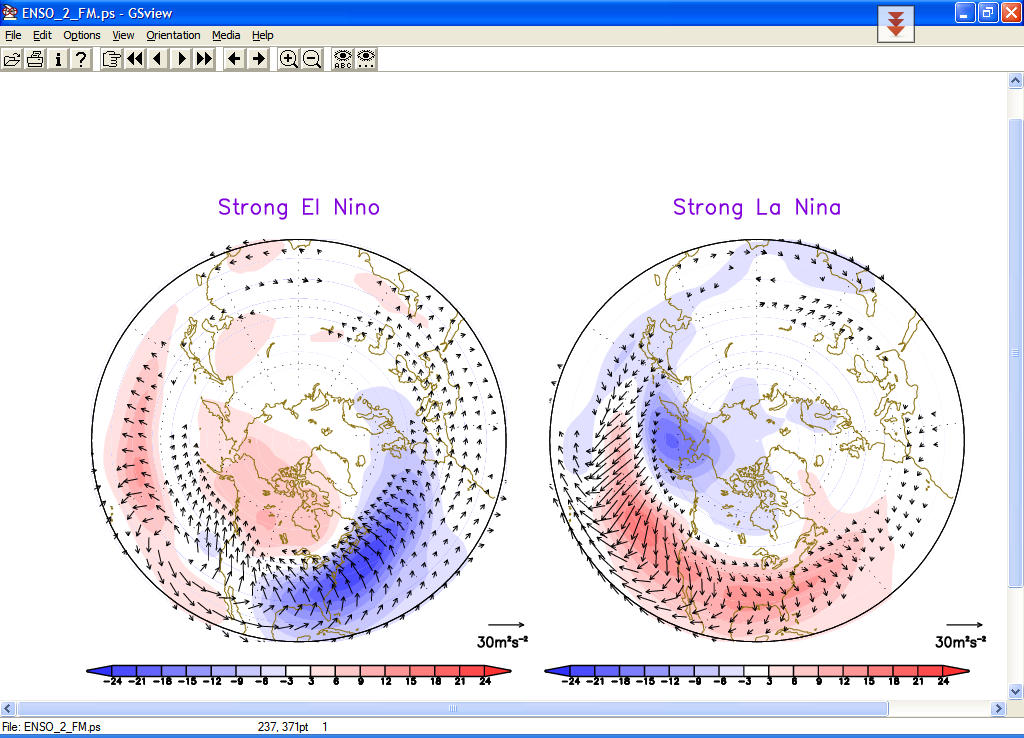 Storm Track
E vector
+
-
E vector(arrow),
(shading)
3
Western Atlantic
North America
is in phase with Z associated with NAO(-)
El Nino induced                , NAO(-) Z250
La Nina induced                , NAO(+) Z250
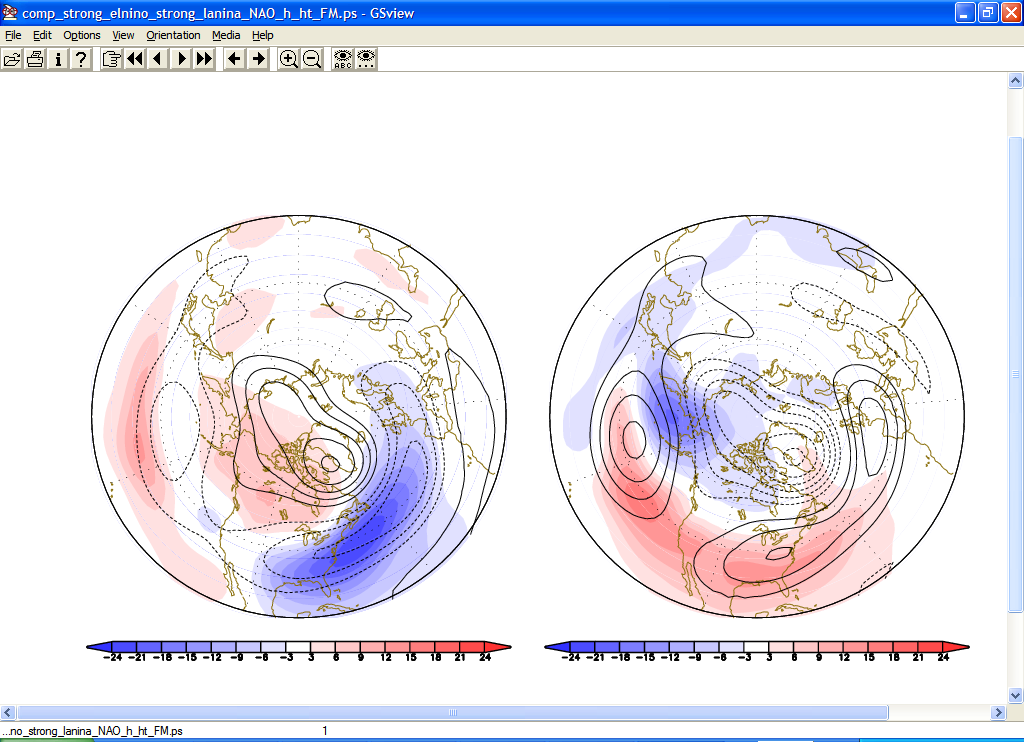 +
-
Z250(contour), NAO composites
(shading), ENSO composites
4
North Atlantic
Western Atlantic
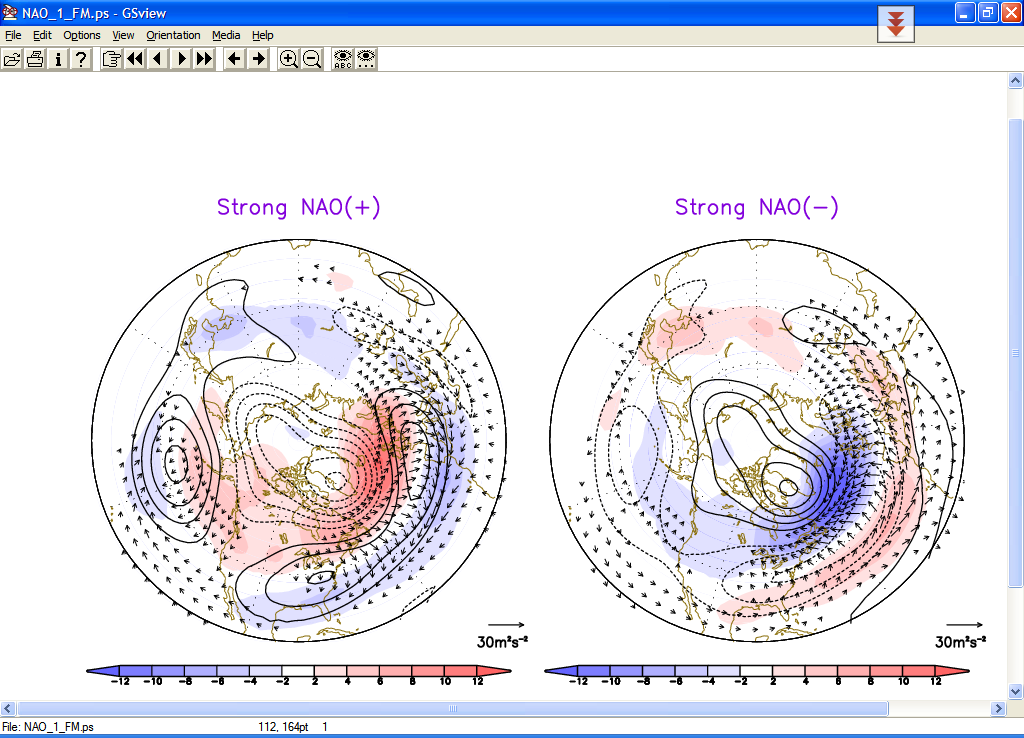 Storm track
E vector
is in phase with Z associated with NAO
Z250(contour), Storm Track(shading), E vector(arrow)
5
North Atlantic
Downstream of NAO(-)
Storm track
E vector
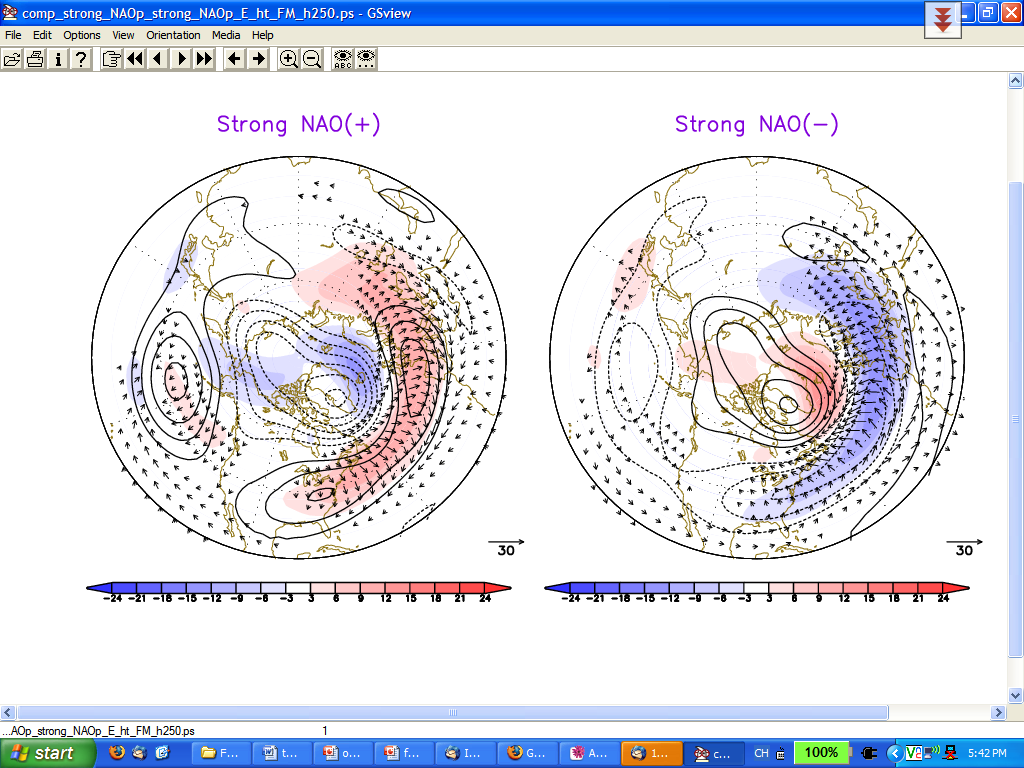 +
-
Z250(contour), E vector(arrow),
(shading)
Summary for El Nino, NAO-


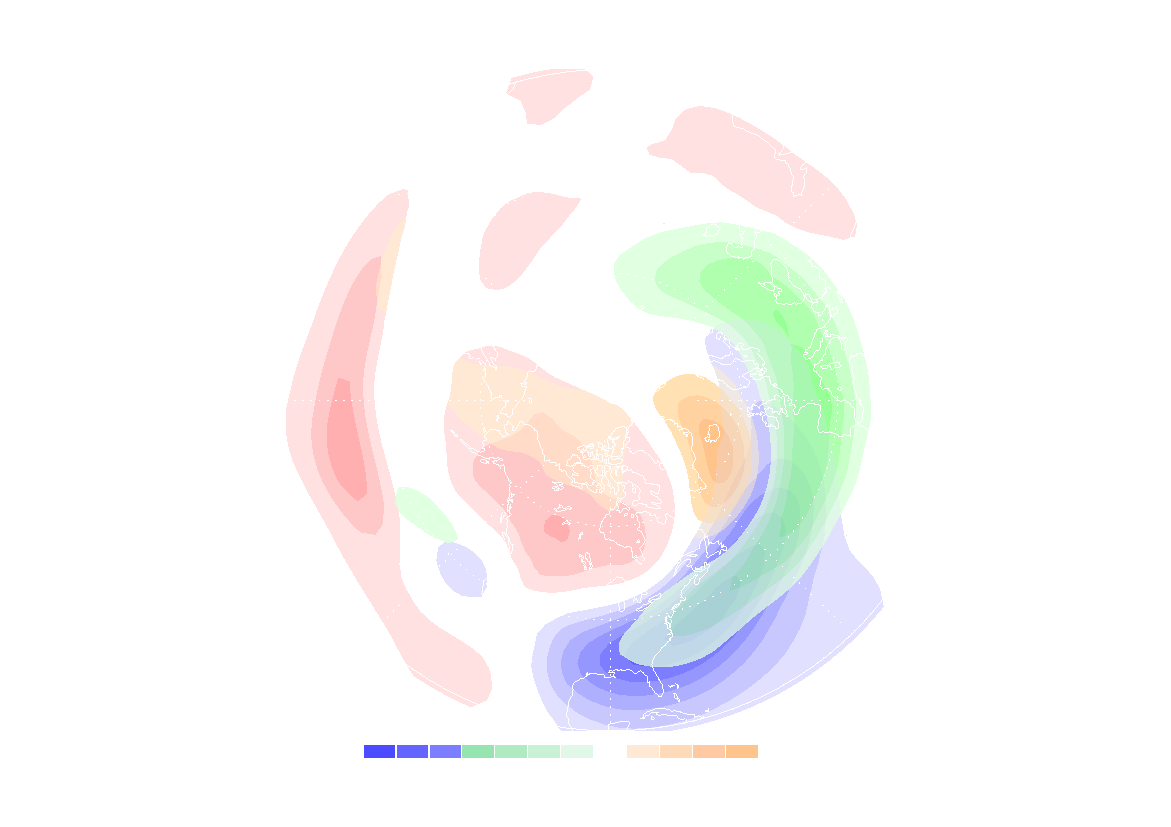 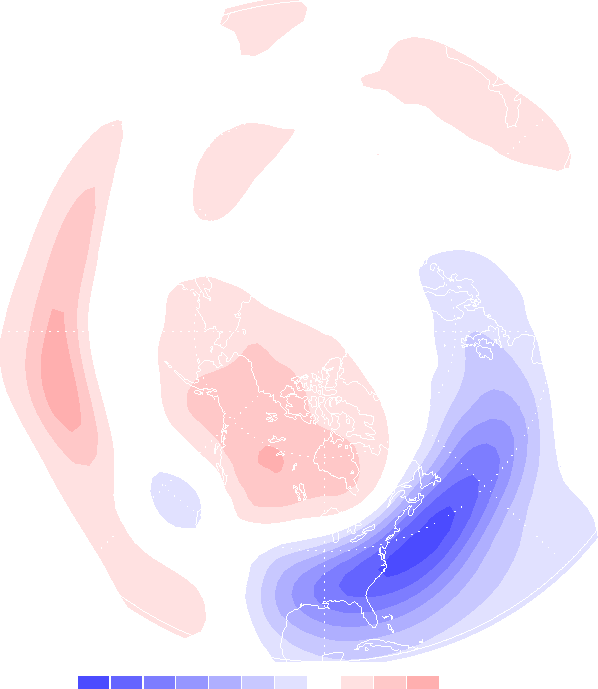 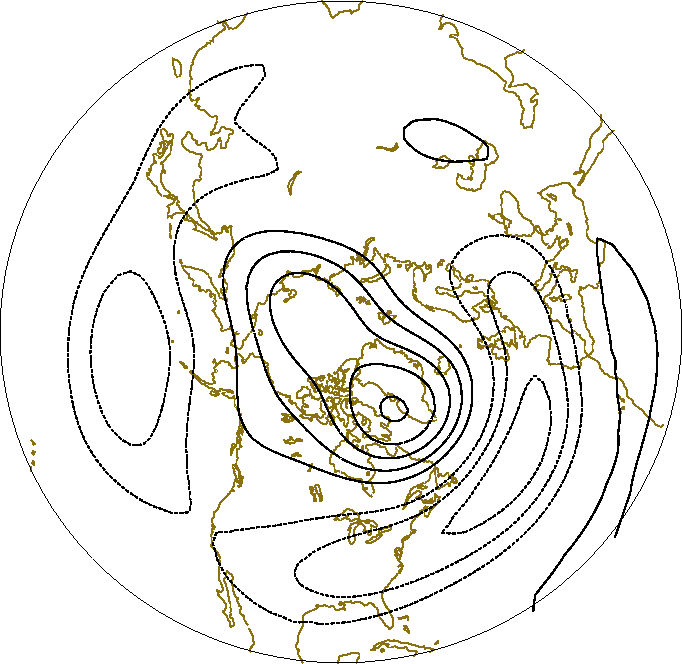 

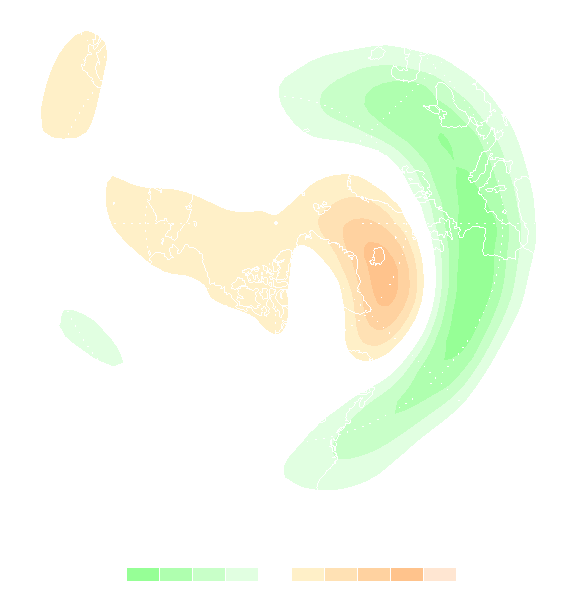 +
-
Z250NAO(-)
Summary for La Nina, NAO+
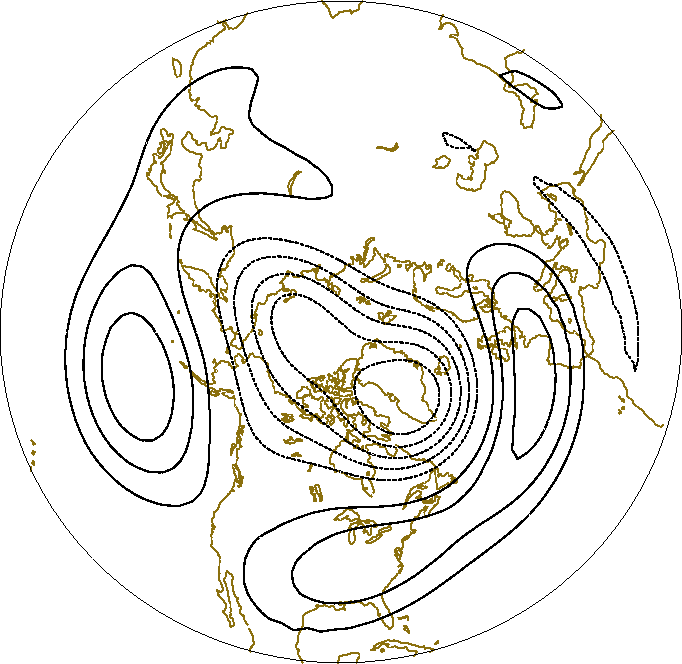 
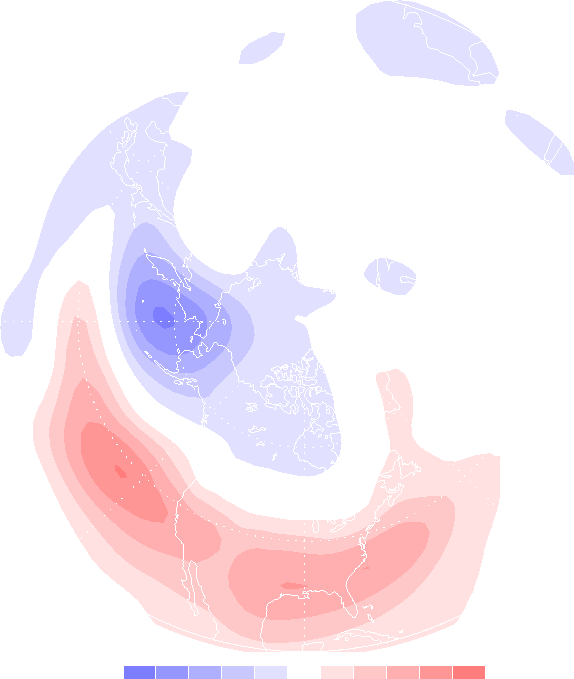 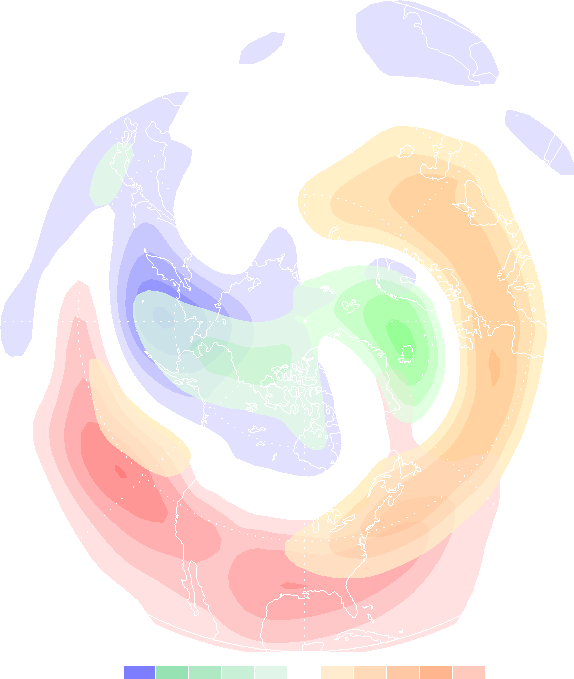 
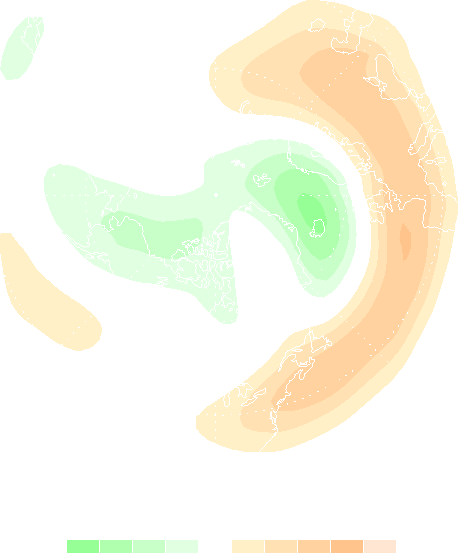 

+
-
Z250NAO(+)
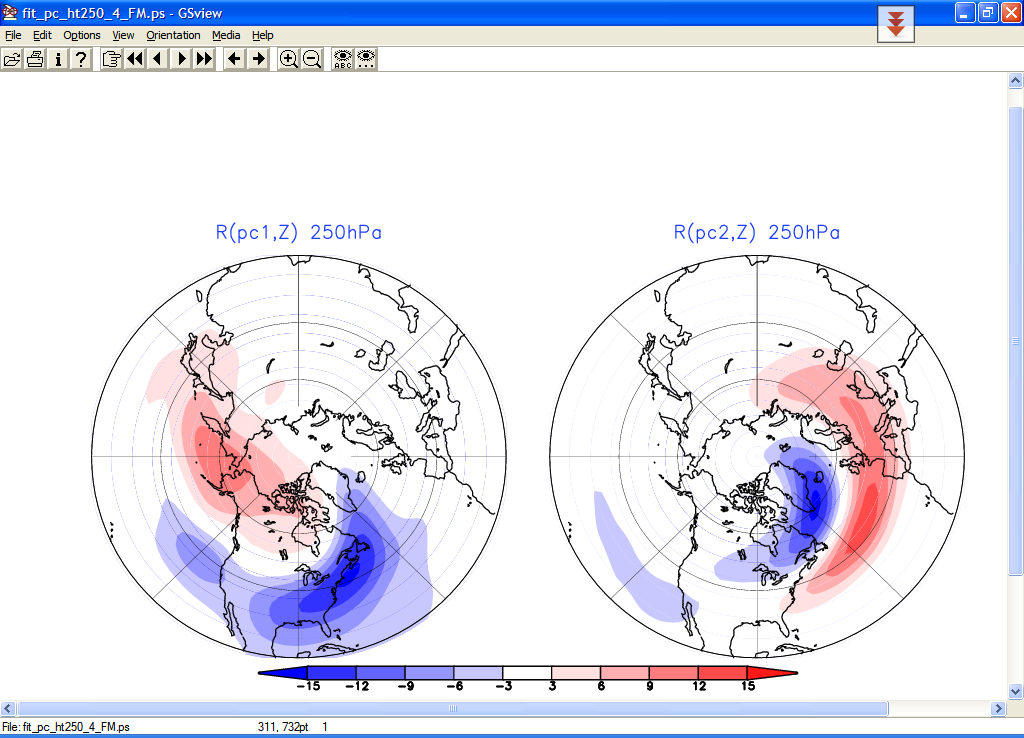 Regr Z250 vs PC
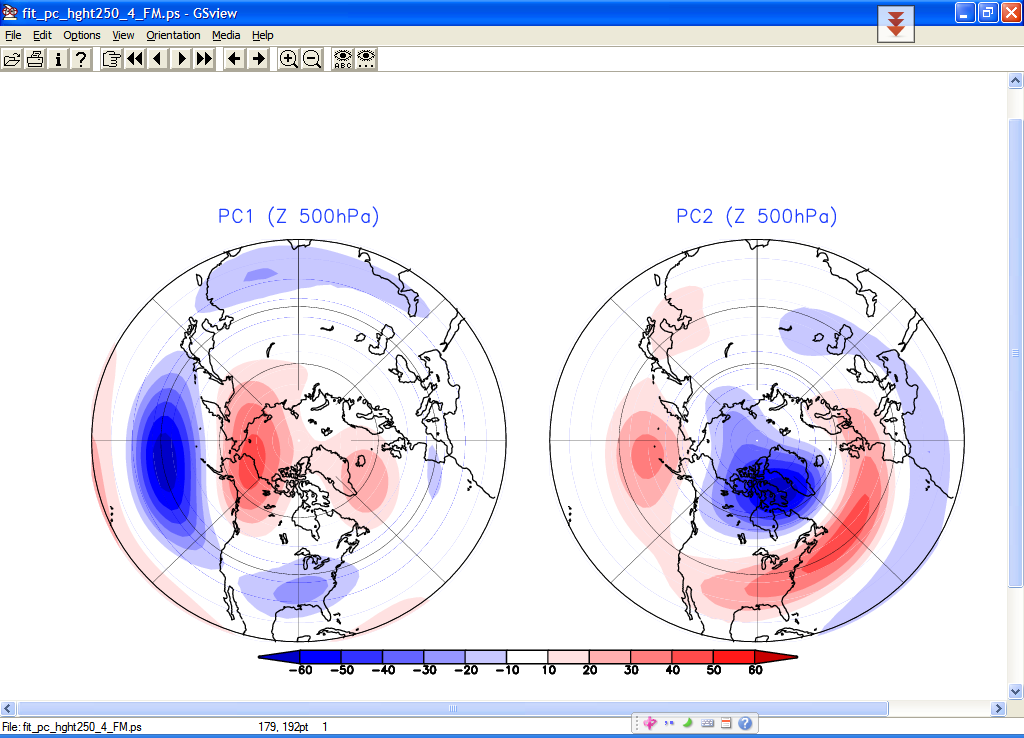 EOF 1 of dz/dt 17.0%
EOF 2 of dz/dt 8.2%
El Nino composite dz/dt
NAO+composite dz/dt
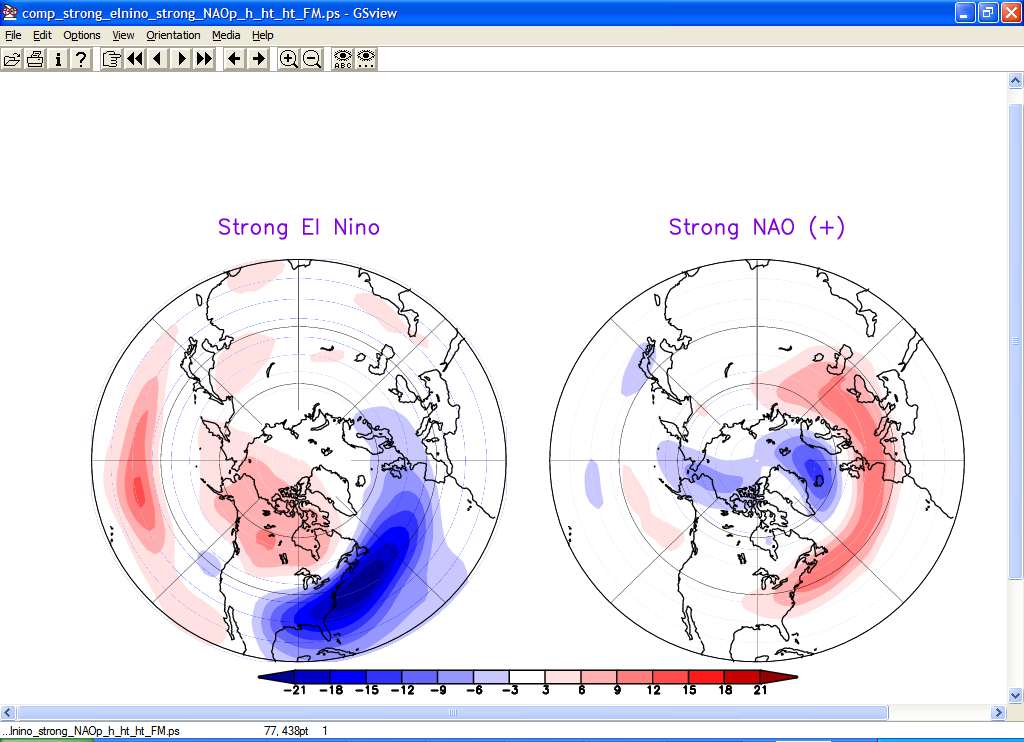 EOF 1- related
PNA
EOF 2 -related
WA
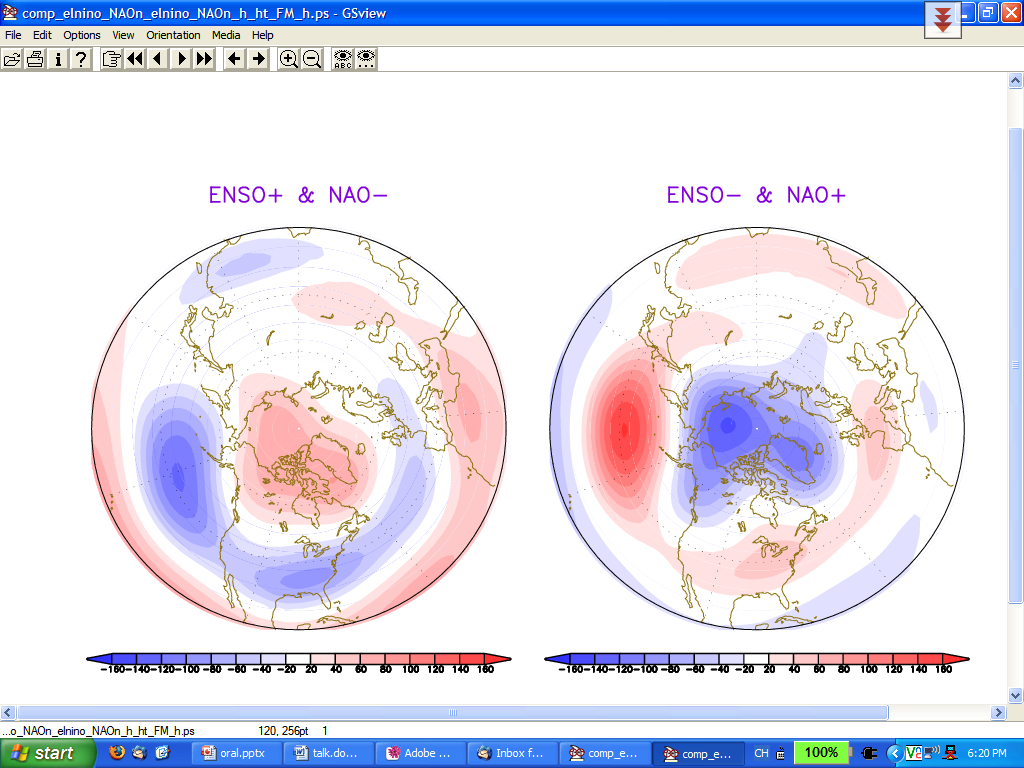 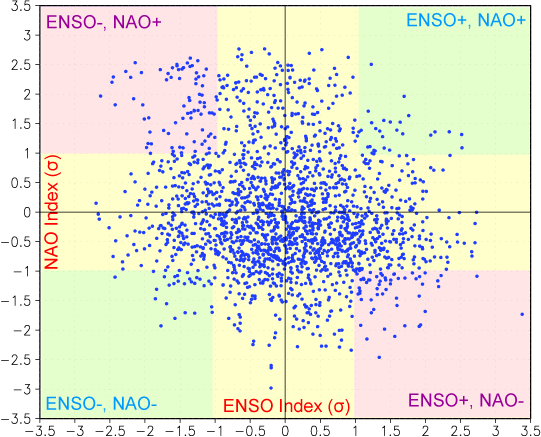 Z250
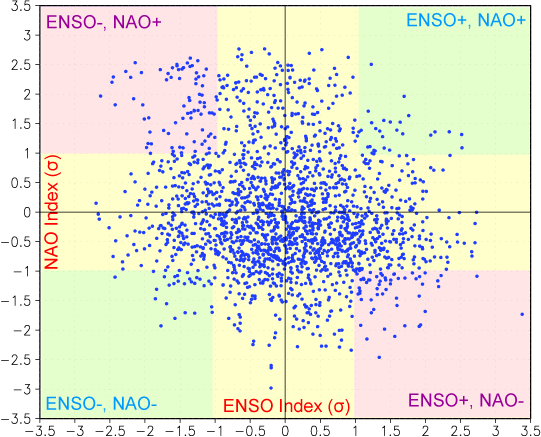 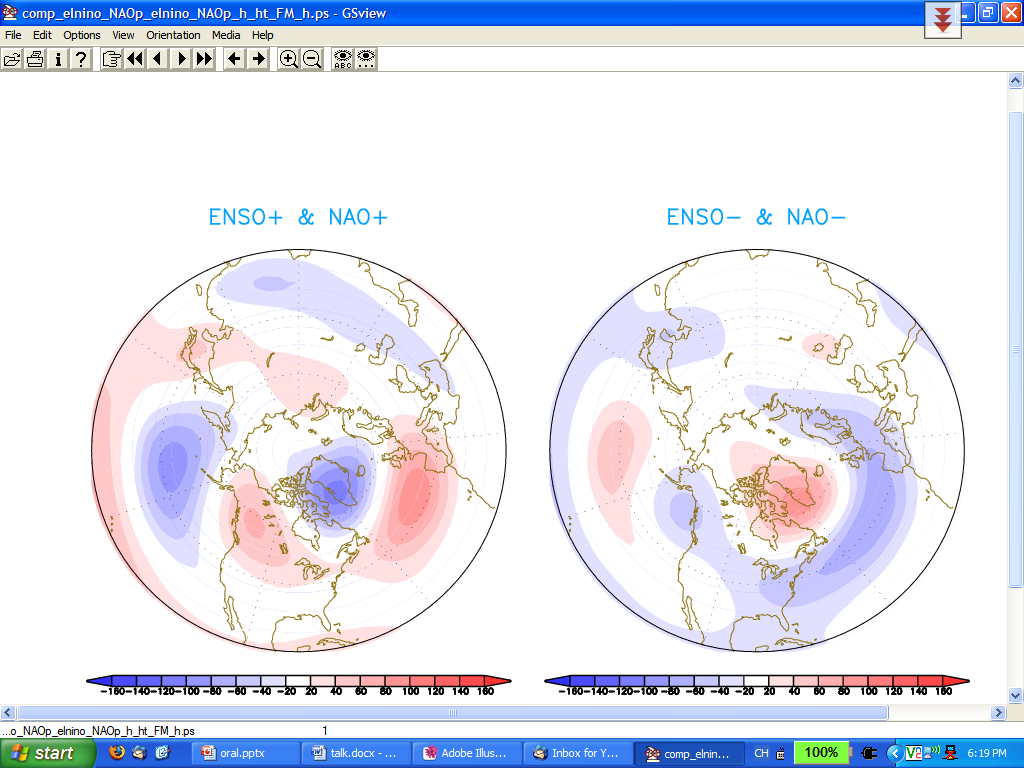 Z250
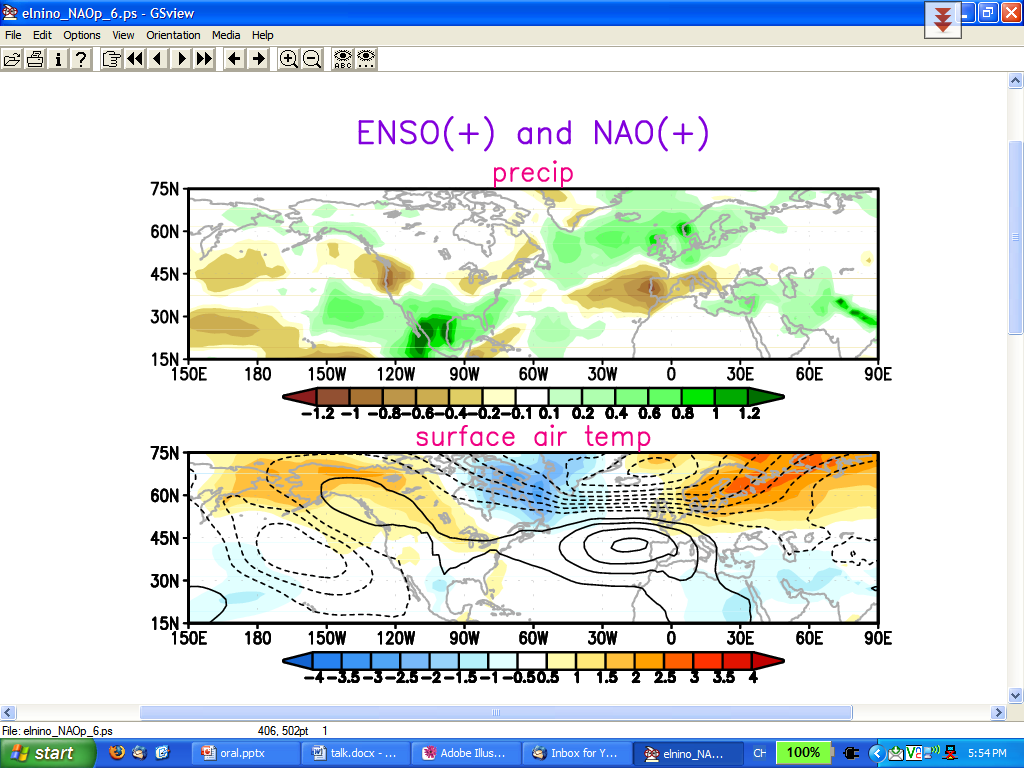 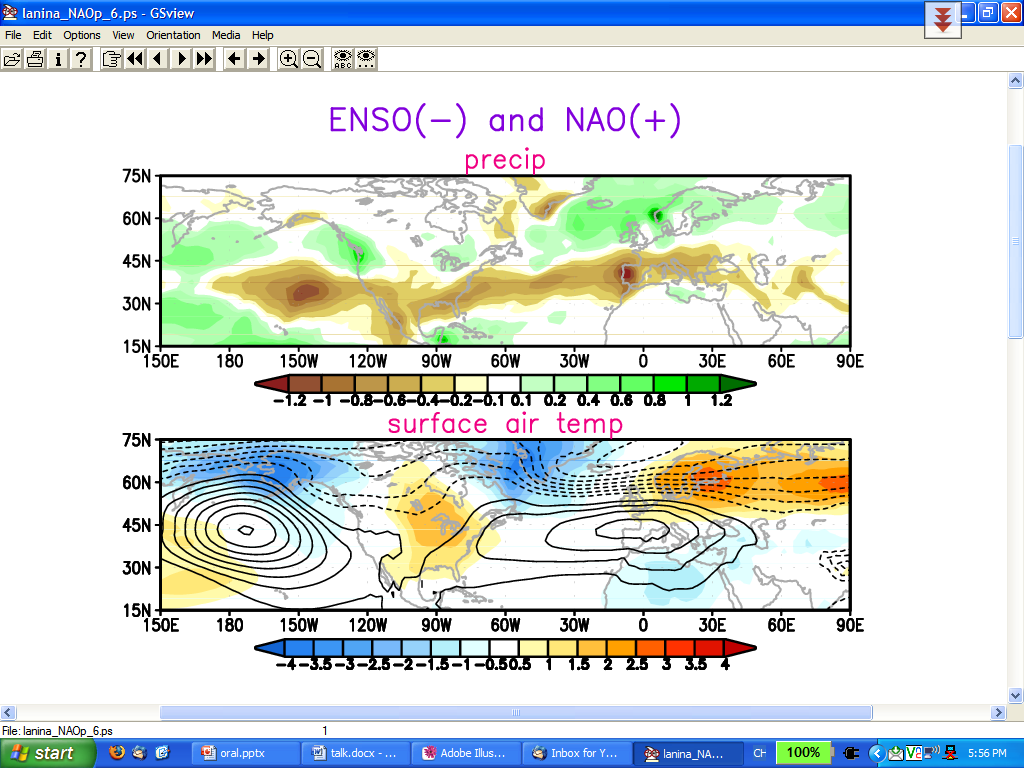 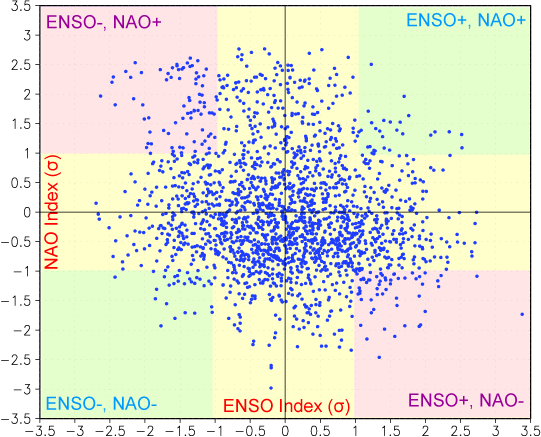 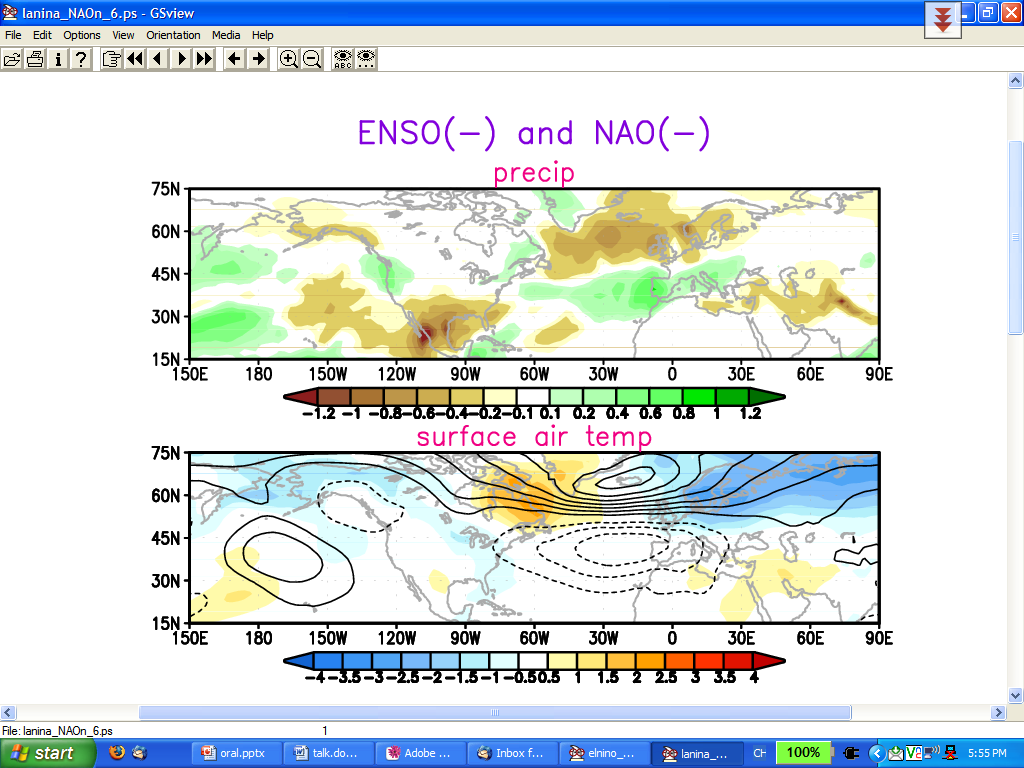 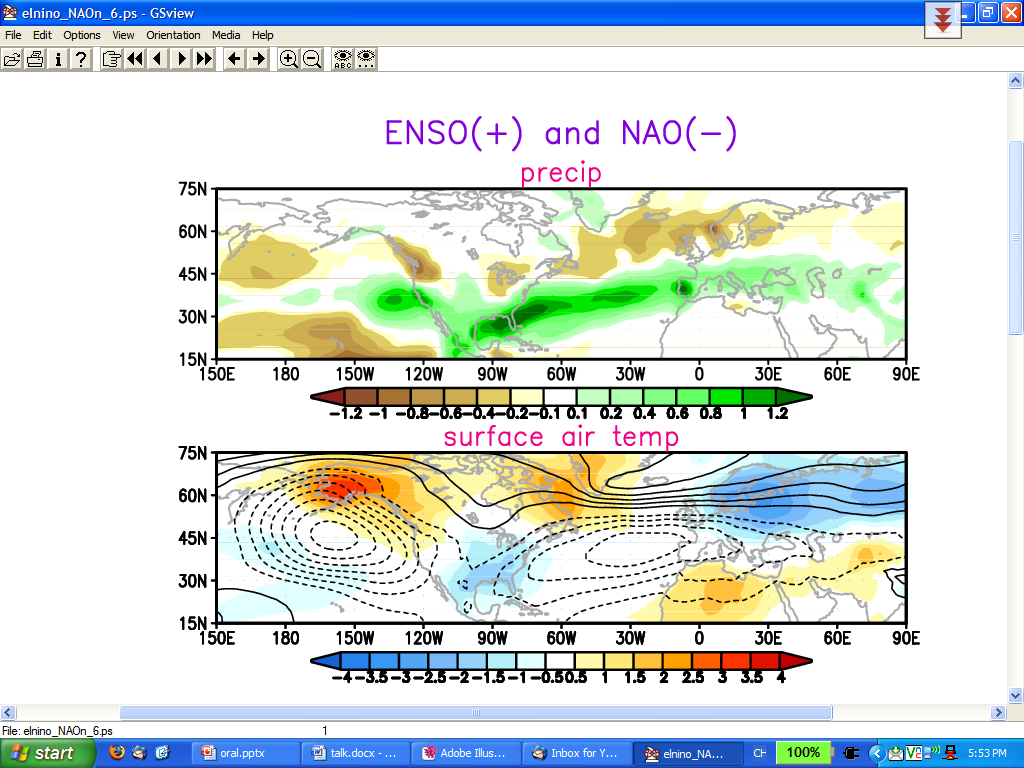 Summary-1
Summary-2
2.	The barotropic component of the transient eddies may play an important role in linking ENSO to North Atlantic variability.
The ENSO-induced transient eddy forcing over the North Atlantic resembles the NAO pattern. 
The characteristic pattern of eddy-induced geopotential height tendency variability associated with ENSO and NAO are themselves the principle modes of tendency variability in the model. 
Reinforcement of the NAO-like pattern by ENSO-related transient eddy forcing over the North Atlantic leads to patterns with high degree of zonal symmetry. This process may contribute to the formation of hemispheric-scale annular modes.
The strong and weak combination of ENSO and NAO will have different implication of the climate over the North America and North Atlantic.
Schematic graph for transient eddy forcing
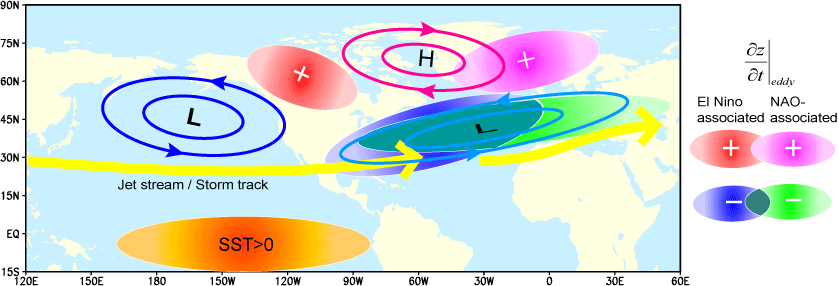 El Nino
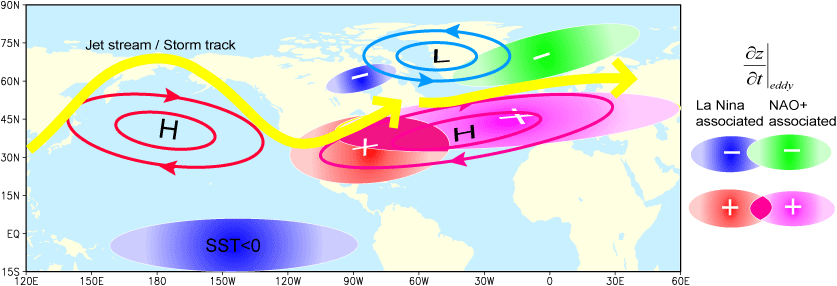 La Nina
Part III: Future Work and Preliminary Results
Future Work
Further Diagnosis of the Transient Eddies
Aleutian Low (AL) and Icelandic Low (IL) Seesaw
Observational Evidence
New Experiments
3-D Tendency due to barotropic and baroclinic components of eddy forcing
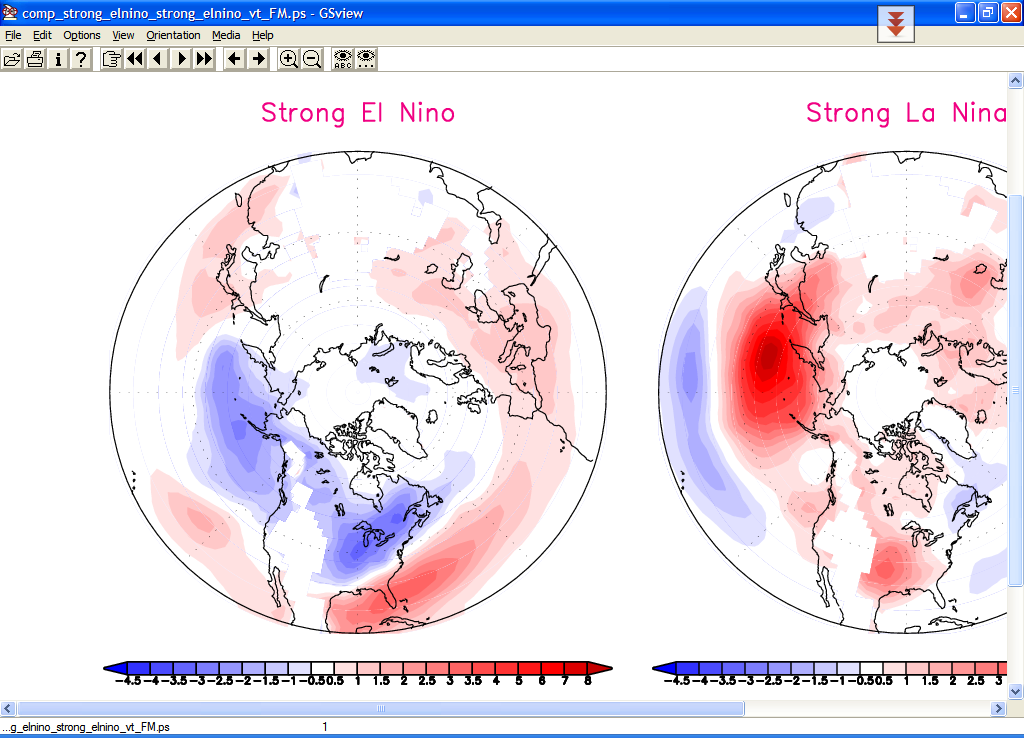 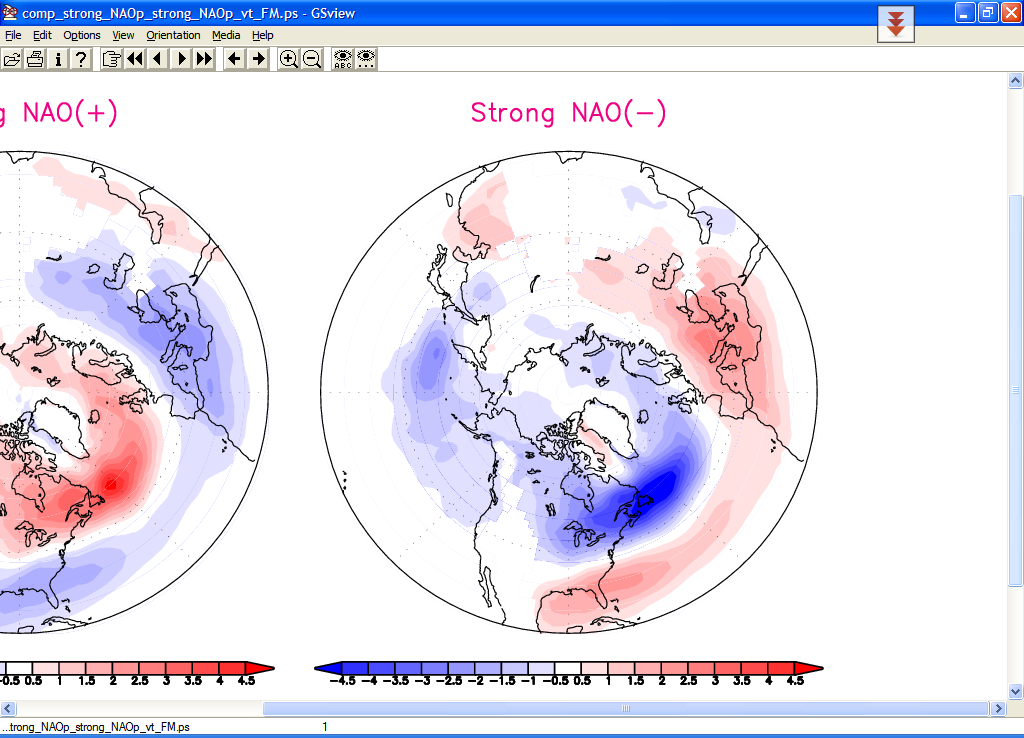 Physical explanation:
Lau and Holopainen (1984) 
Lau and Nath (1991)
Structure of transient eddies
Strong La Nina
Strong El Nino
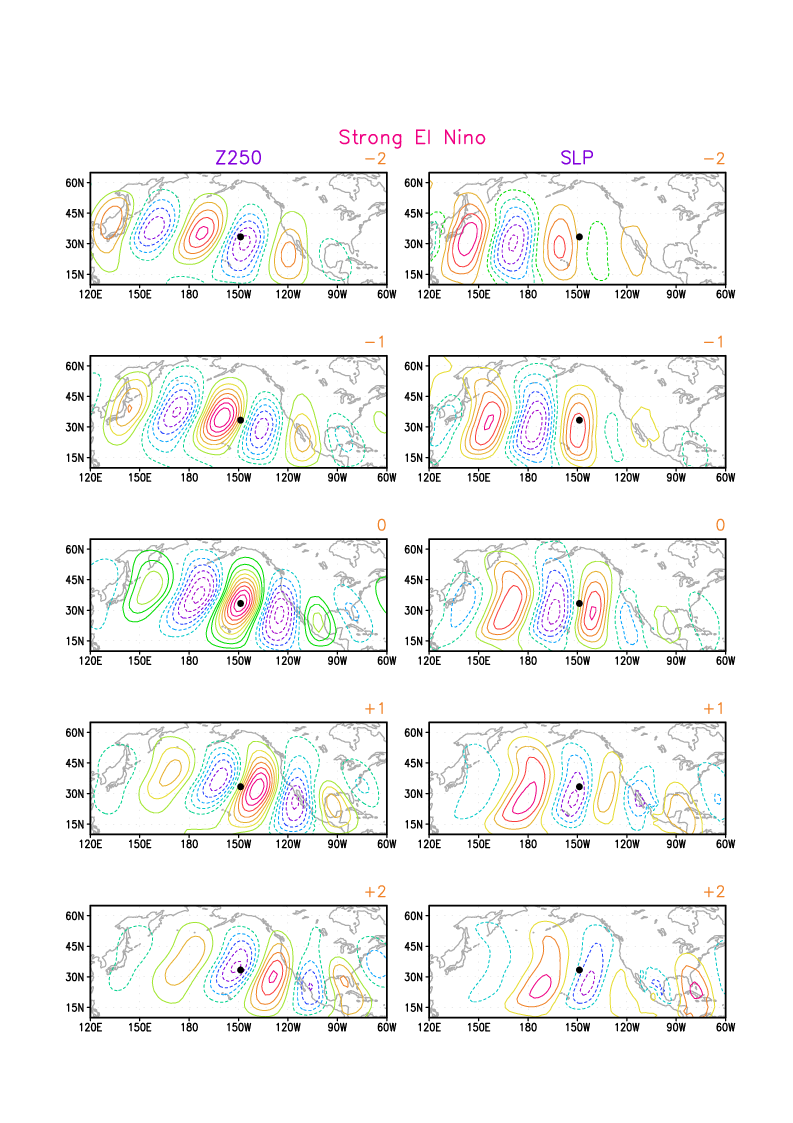 One point lag-correlation map
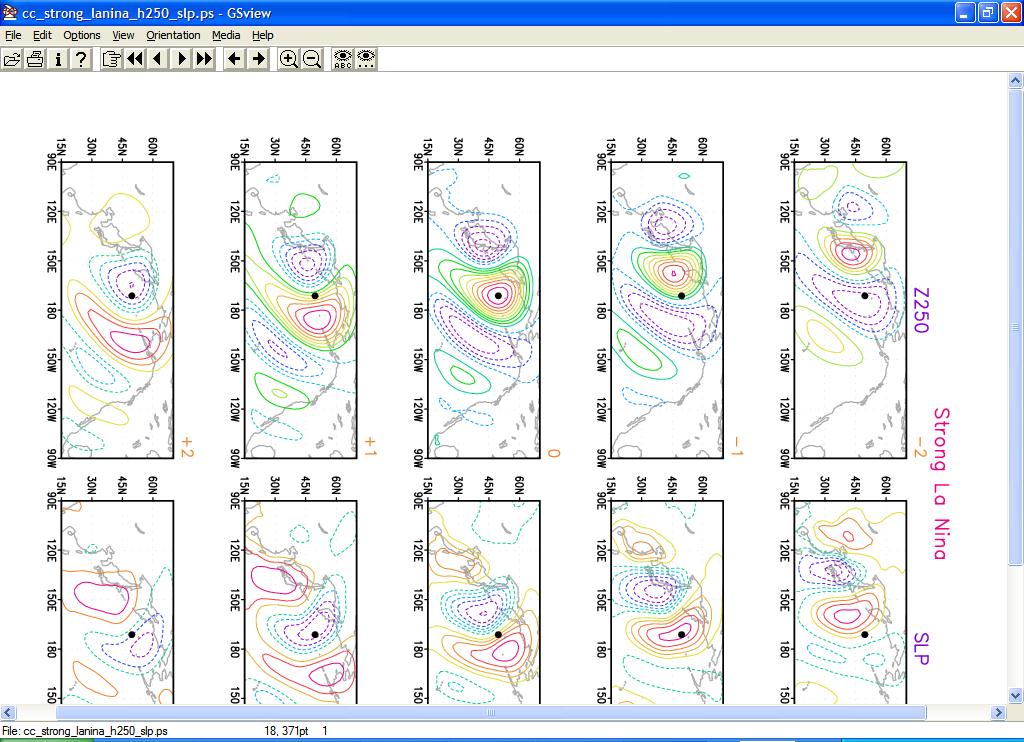 How does the tilt of the axes of eddies change as they propagate eastward, especially over the North Atlantic region?

Are they consistent with the implication from the E vector?
Seesaw between Aleutian Low and Icelandic Low (Honda and Nakamura 2001)
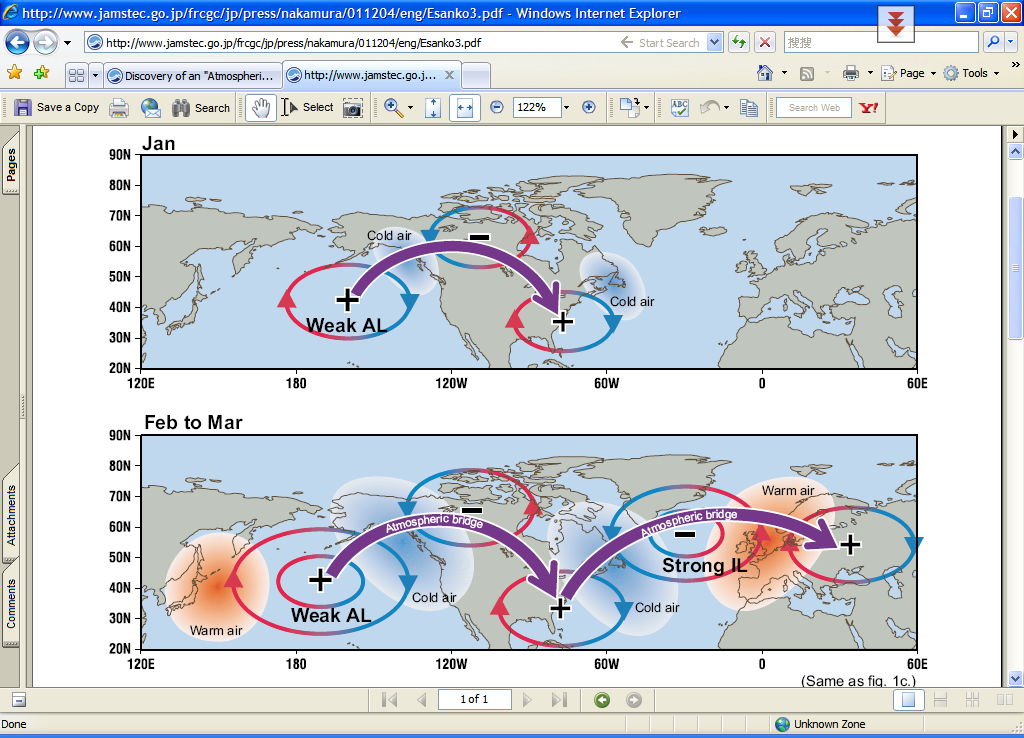 http://www.jamstec.go.jp/frcgc/jp/press/nakamura/011204/eng/Esanko3.pdf
Correlation coefficient between the 2000-year time series of the 31-day moving-averaged AL and IL intensities for each calendar day
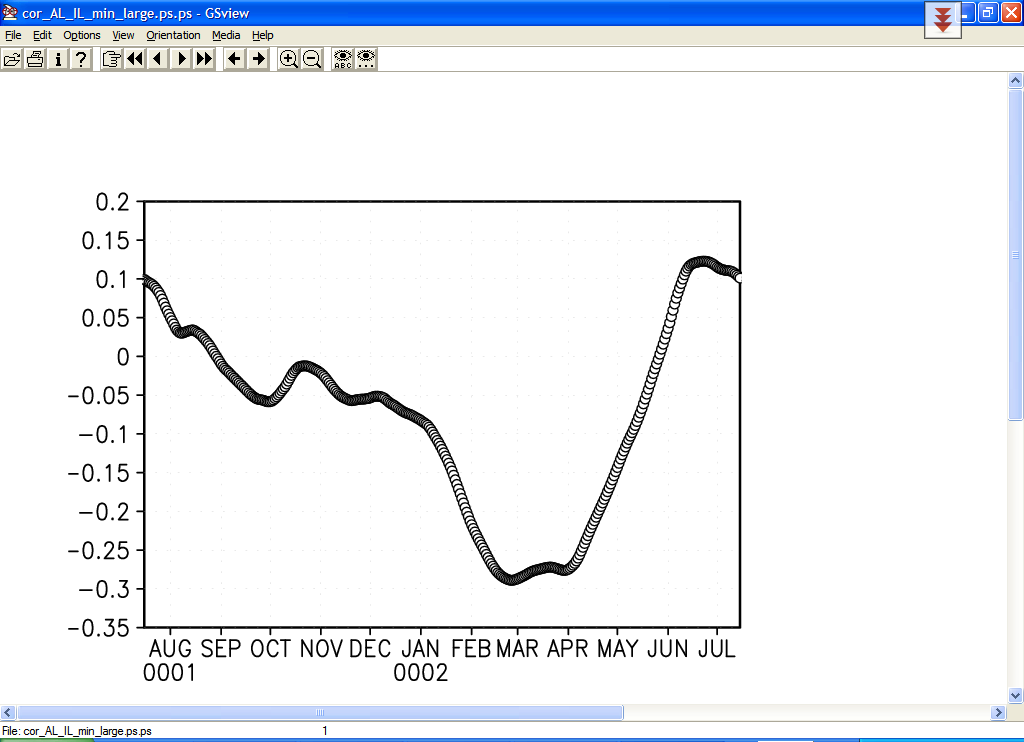 CM2.1
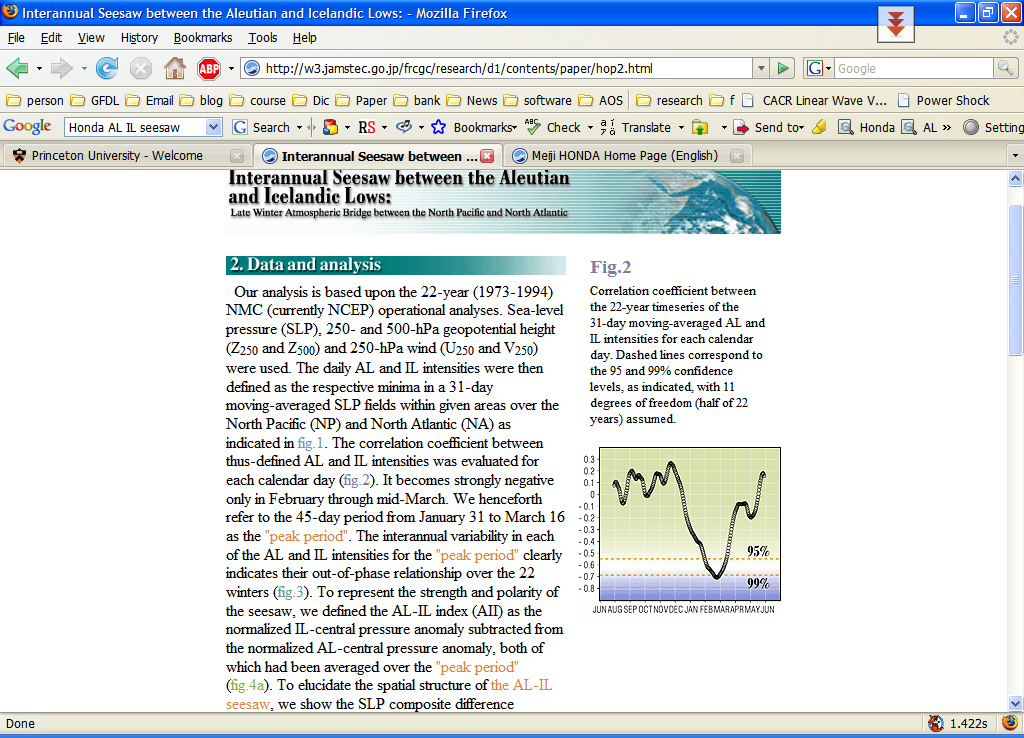 strongly negative correlation in February and March
EOF of the Z250 for Individual calendar Month
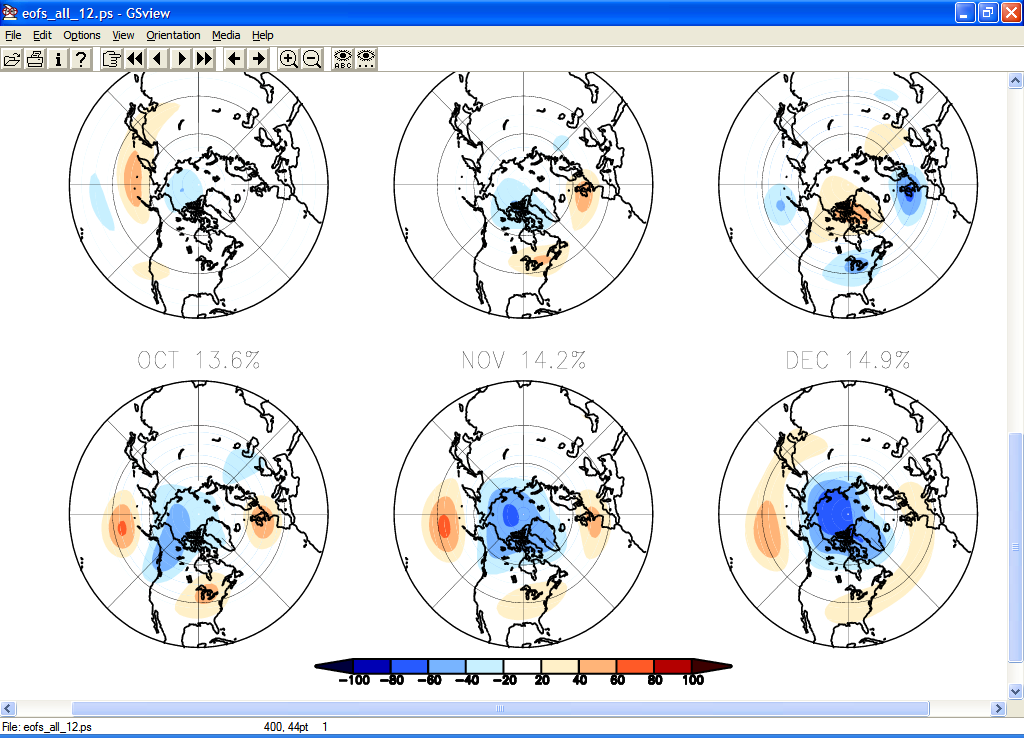 NOV
DEC
MAR
JAN
FEB
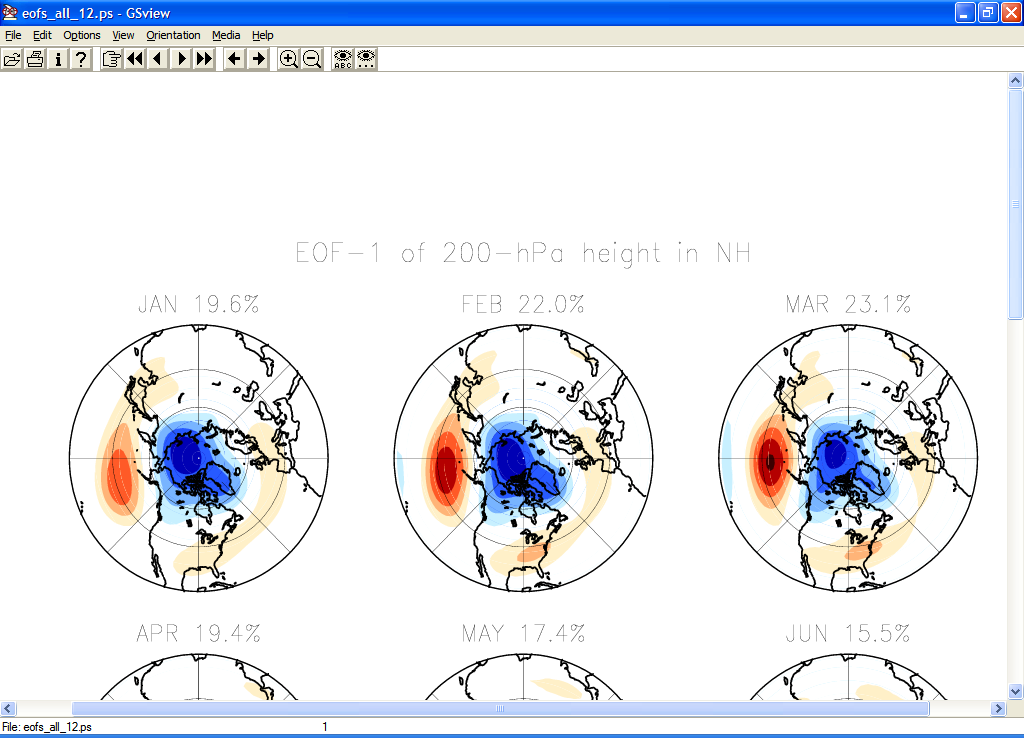 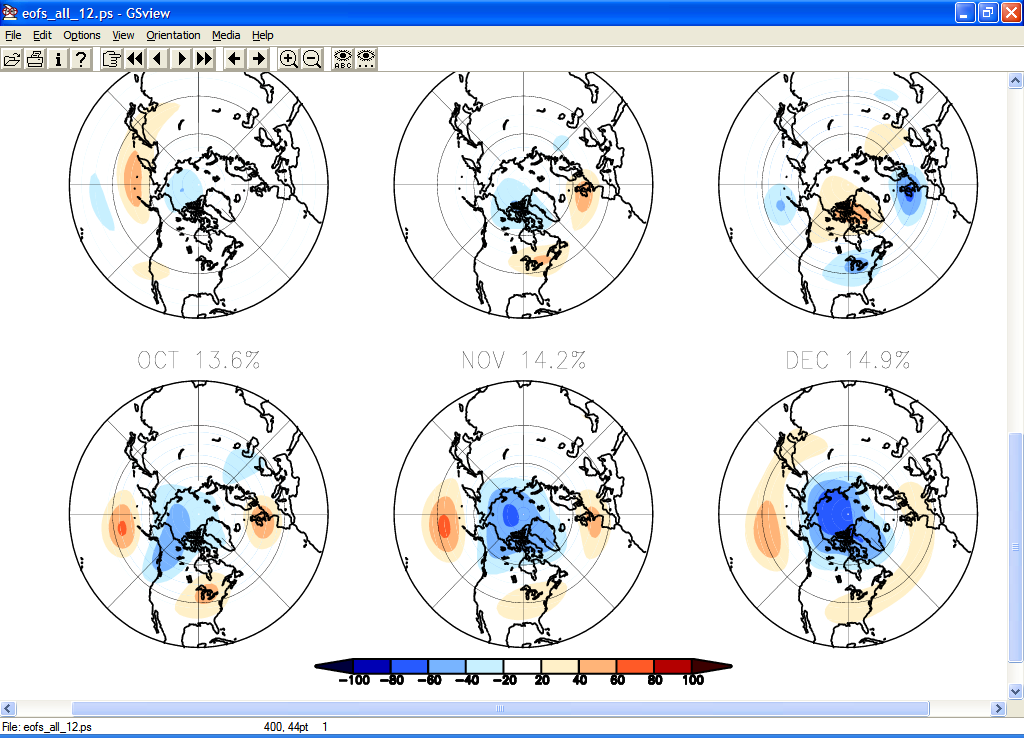 Two way air-sea interaction
NAO+ composite
JF
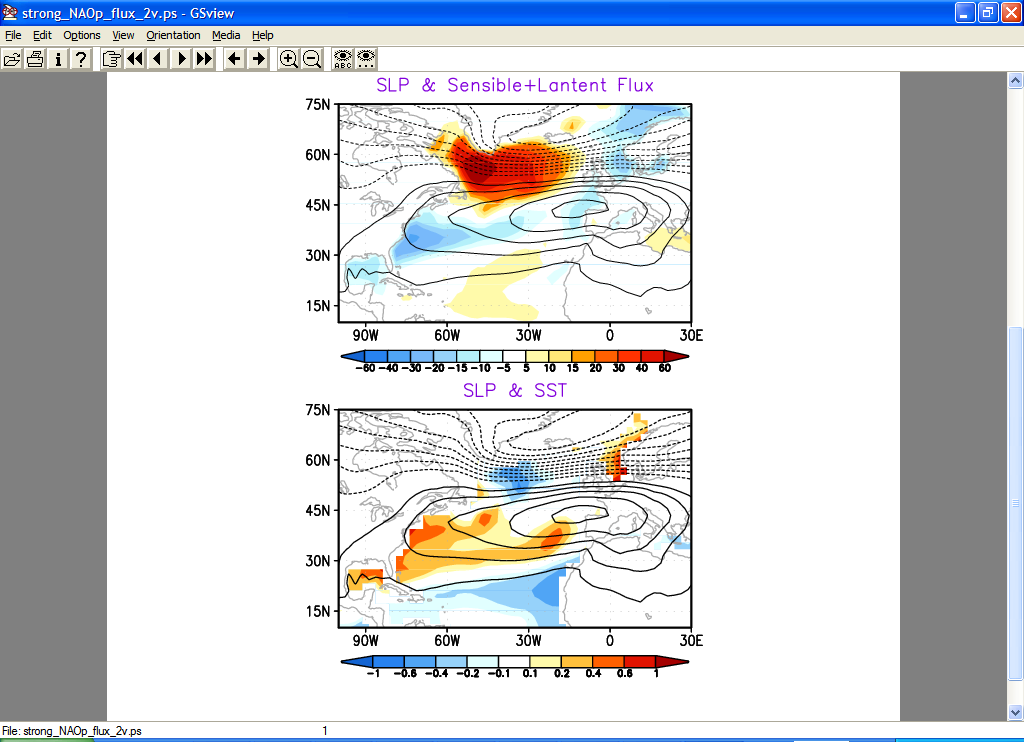 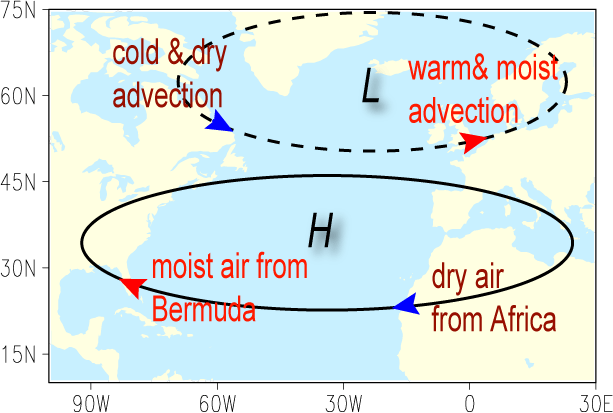 upward: positive
?
FM
How long can this SSTAs persist?  Alexander and Deser (1995)

What’s the atmospheric response to midlatitude SSTAs?                   
	Lau and Nath (1996) ), Peng et al. (2002)
[Speaker Notes: In the extratropics, the heat fluxes appears to forces the SST, SSTAs reaches its maximum in late winter following the highest ocean-to-atmosphere fluxes, and can persist past lag 0 due to the large thermal inertia of the ocean. 

The spatial pattern of surface fluxes is in good agreement with that of the SST anomalies one month later.
The pattern of modal surface heat flux anomalies bear a distinct resemblance to the pattern driven form the observations (Cayan 1992)

Because cooler than normal air masses in the extratropics are usually drier than normal, so the sum of Fl and Fs and shown. 

How long can this SSTAs persist, will it reoccur? Namias and Born(1970,1974) and Alexander and Deser (1995) discussed a mechanism whereby SSTAs forced from surface hear flux anomalies may persist from one winter to the next. (more detail)
What’s the atmospheric responses to the midlatitude SSTAs. Results from Lau and Nath (1996) have shown that air-sea interactions can have a substantial impact on the variability of the atmosphere by prolonging the timescales of atmosphere. 

Since an SST tripole can both be forced by the NAO and also force an NAO like anomaly (Rogers 1997; Rodwell et al, 1999; Sutton et al. 2000; Peng et al. 2002) air sea interactions apparently enhance the annular response.

The primary difference between strong heat flux and weak SSTAs near 60N. 
Possible reason: oceanic convection and deep vertical mixing play a key role in the heat budget for this region.
The presence of such convection and deep vertical mixing means that the mixed layer is much deeper.
The effective thermal capacity in this region is therefore much larger.
Thus, damping the response of ocean to surface flux forcing.]
Overall Summary
Observational evidence
Diagnosis of output from High-resolution run
New experiments
full ocean model
Coupled with
Mixed layer model
Acknowledgements
My advisor Gabriel Lau
The advisory committee:
Isaac Held
Geoffrey K. Vallis
Thomas L. Delworth
Andrew Wittenberg, Gabriel. A. Vecchi
Mary Jo Nath
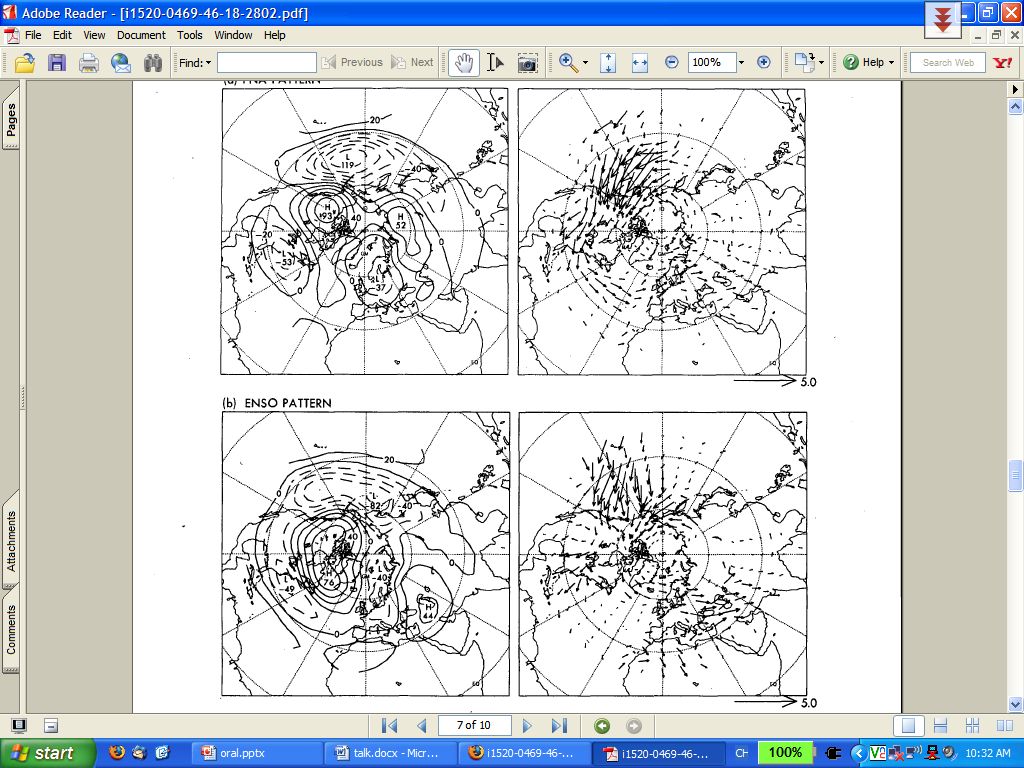